Министерство образования и науки Челябинской области
ГБПОУ «Троицкий технологический техникум»
(филиал в с. Октябрьское)
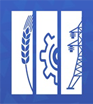 Отчёт
о работе цикловой методической комиссии
преподавателей профессиональных дисциплин и мастеров производственного обучения
за 2021-2022 уч. год
Подготовила:
А.Б. Хасен, председатель МО
Цель  методической работы: обеспечить условия, способствующие повышению профессиональной компетентности профессионально-педагогических работников, росту их педагогического мастерства и развитию творческого потенциала, направленного на подготовку социально адаптированного, конкурентноспособного специалиста.
Задачи:

оказание преподавателям методической помощи в реализации ФГОС;
ознакомление педагогического коллектива с новыми программами, учебниками, технологиями (методиками) обучения и воспитания; 
оперативное ознакомление с научно-методической информацией, нормативно-правовыми документами; 
обеспечение непрерывного профессионального развития преподавателей;
содействие в выполнении целевых федеральных, региональных программ образования, воспитания и др.
Методическая тема на 2020 – 2024 уч. годы:
Повышение уровня  профессионального мастерства  и развитие профессиональных компетенций педагога как фактор достижения современного  качества образования и воспитания  студентов  в условиях реализации  ФГОС,  ФГОС - ТОП 50,  актуализированных ФГОС.
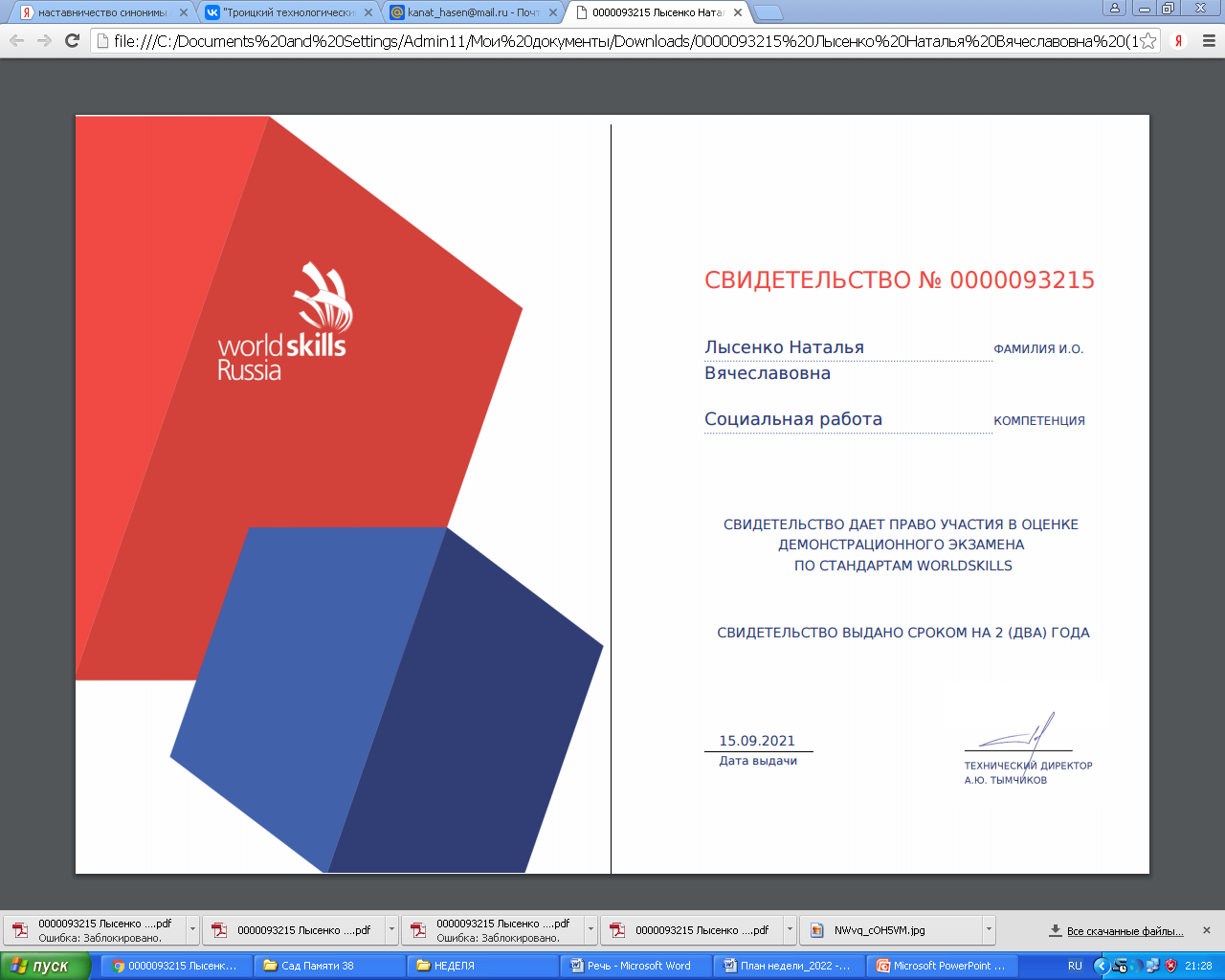 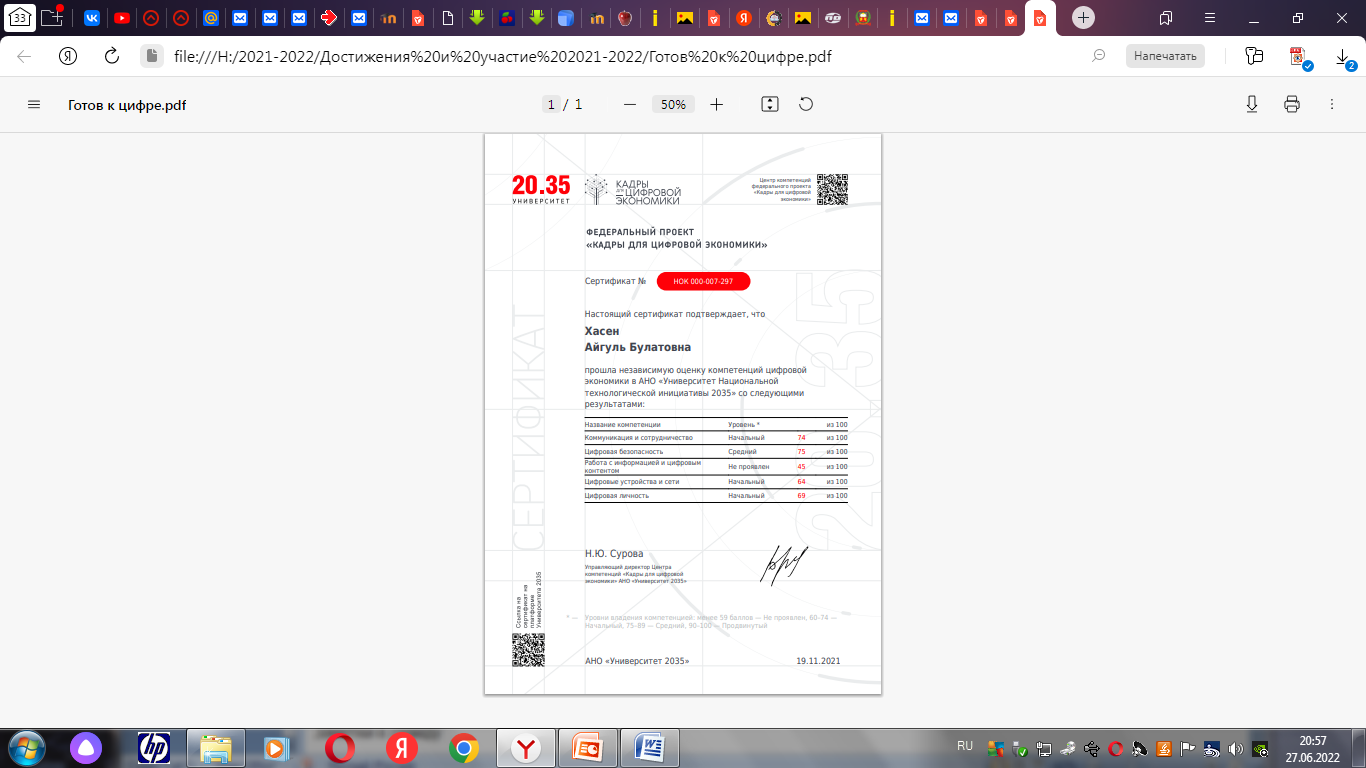 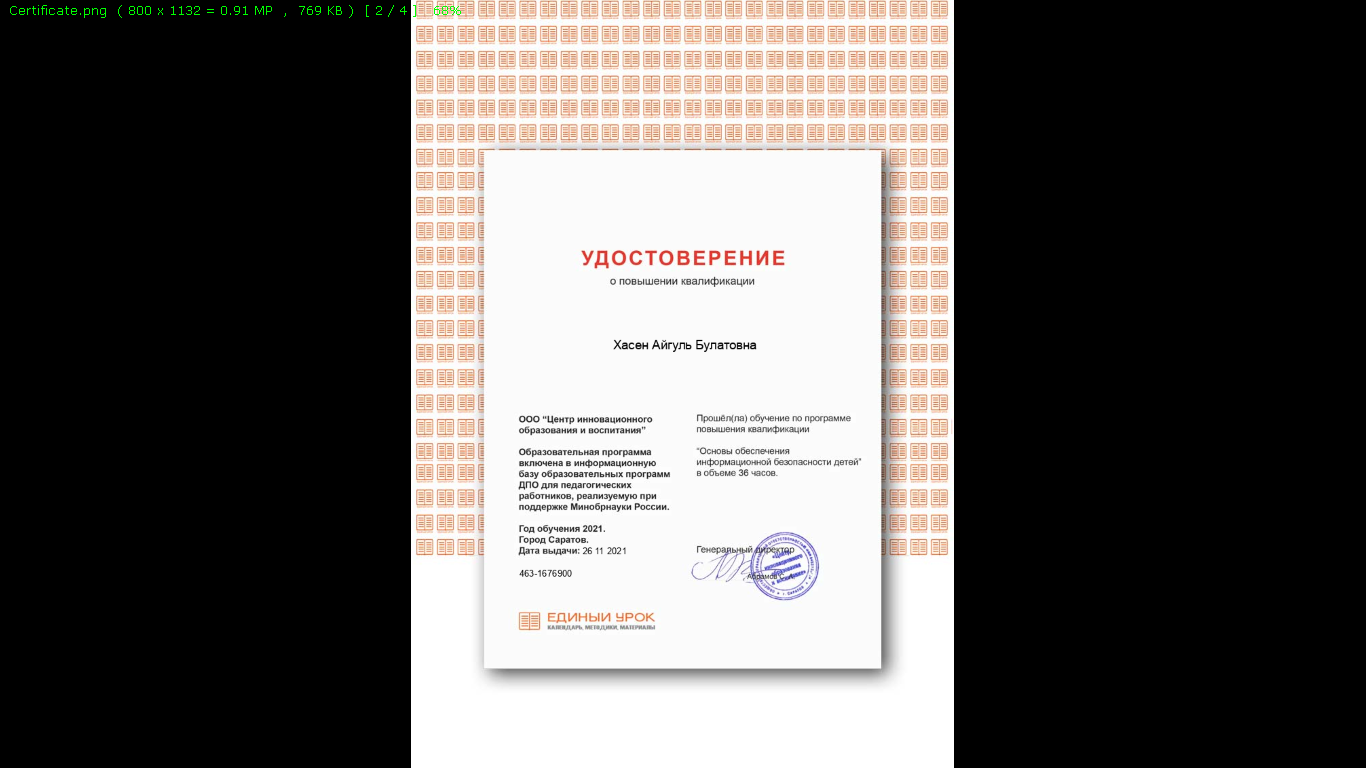 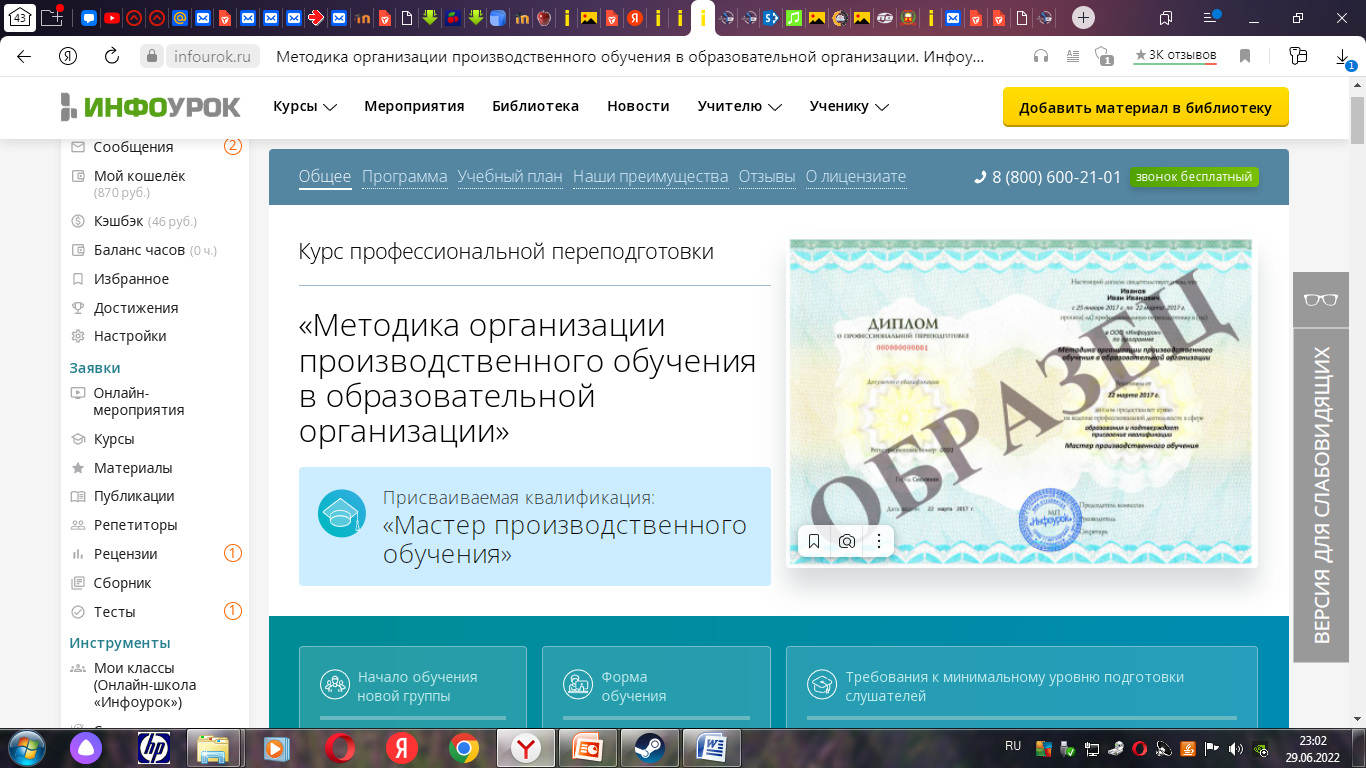 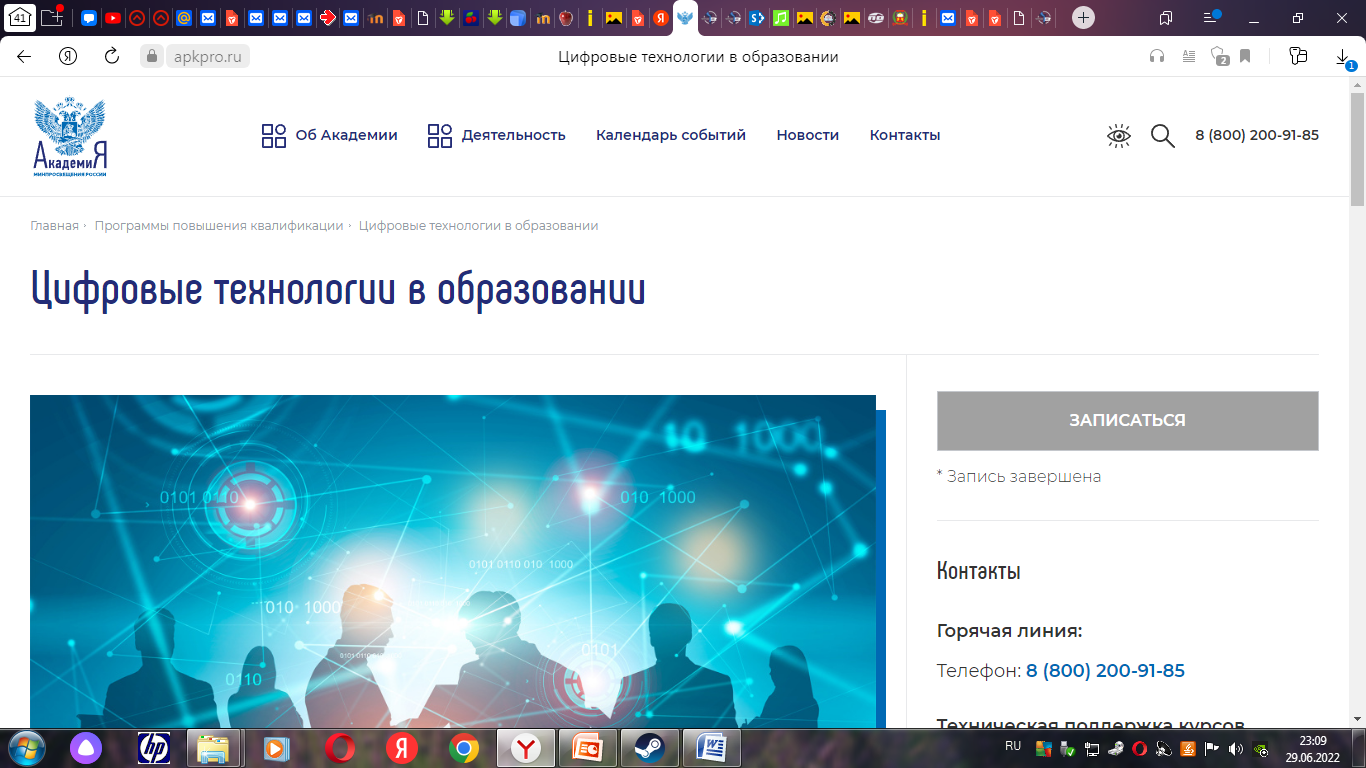 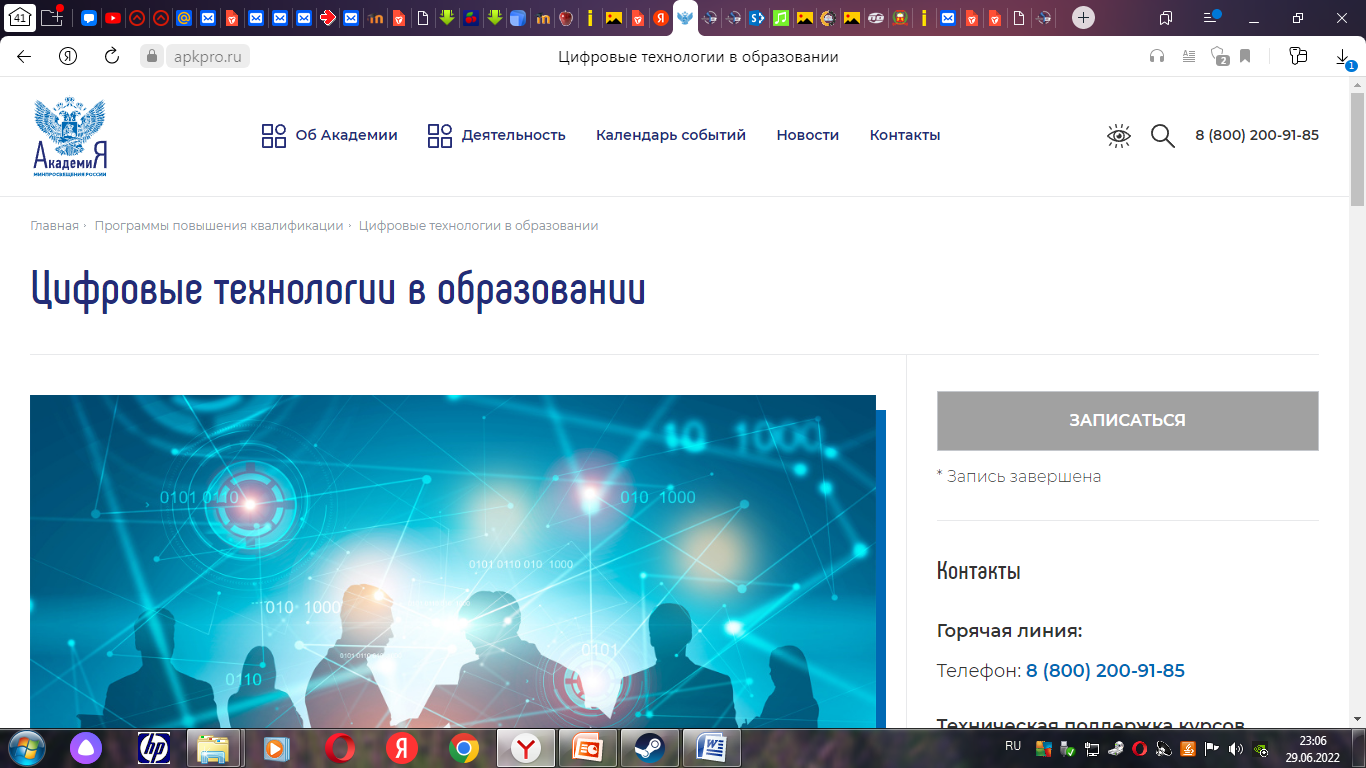 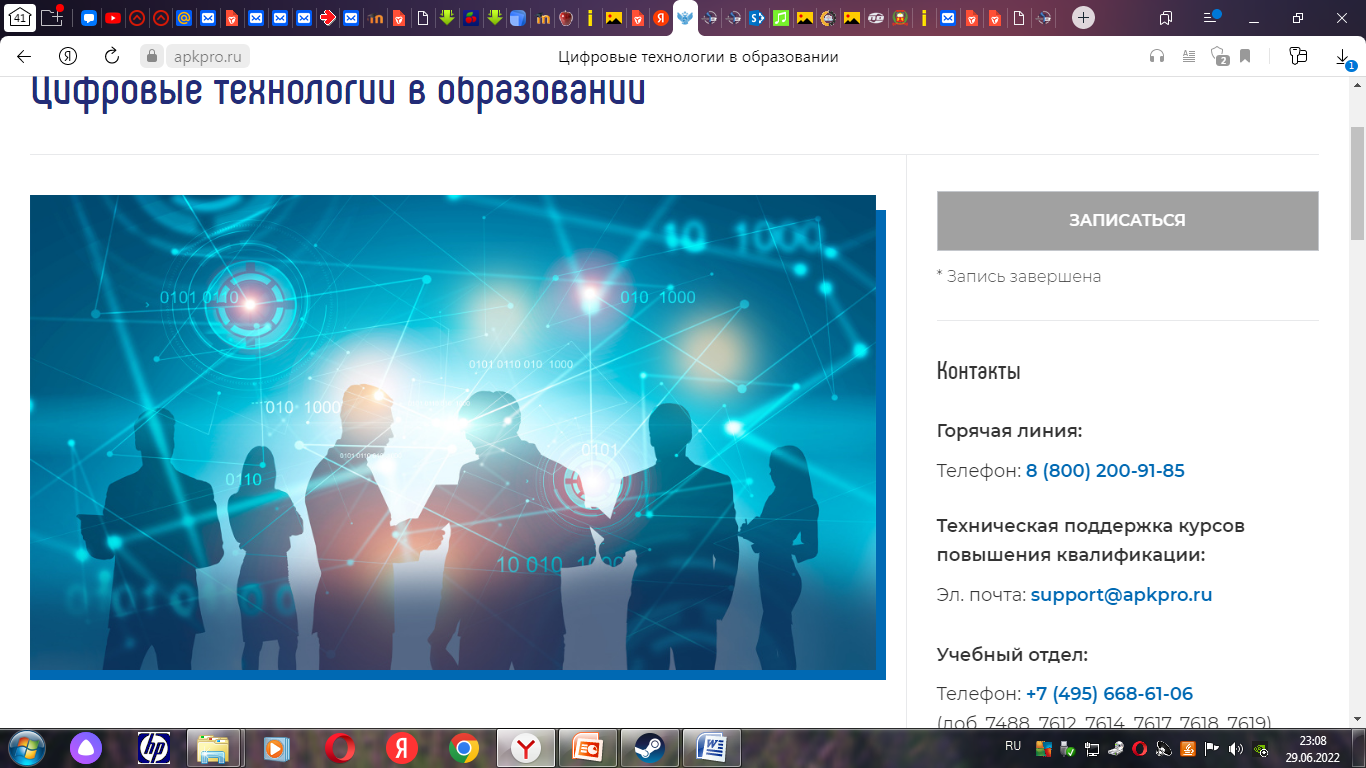 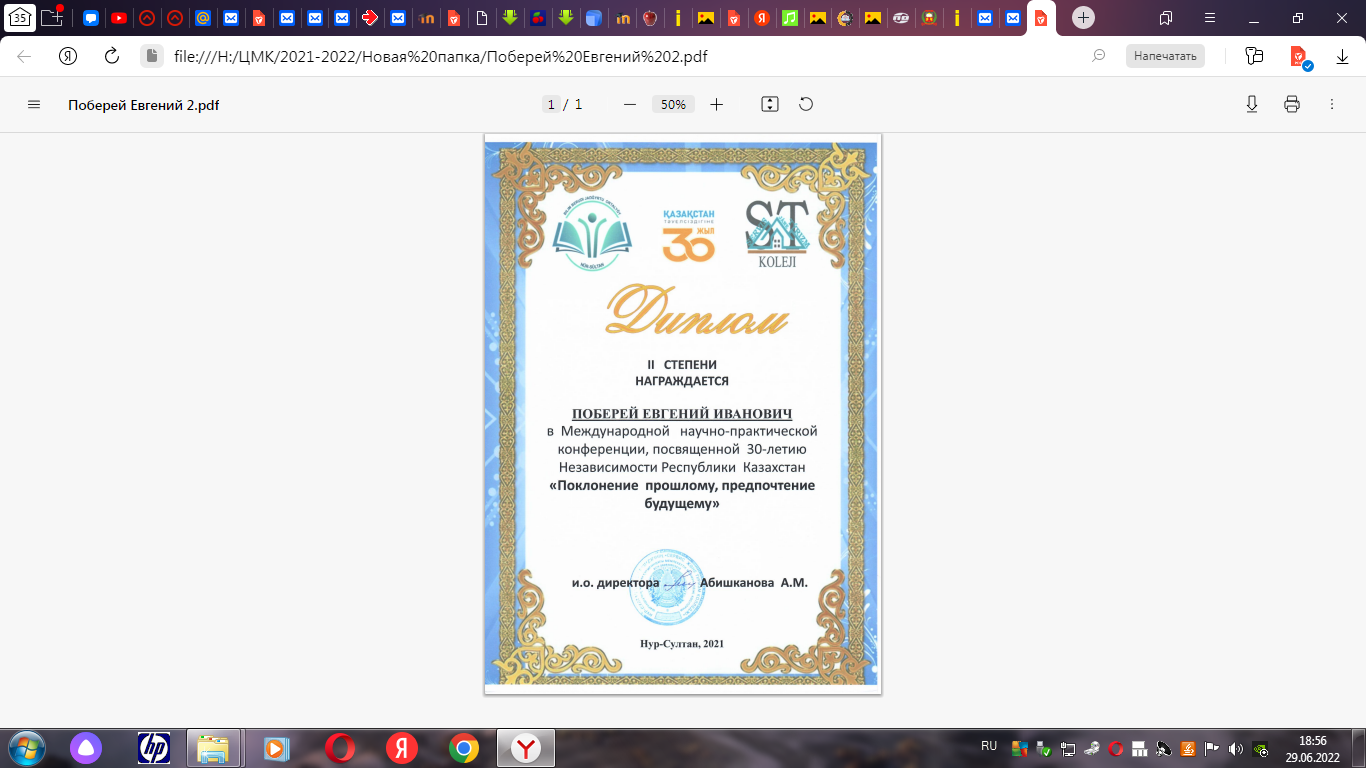 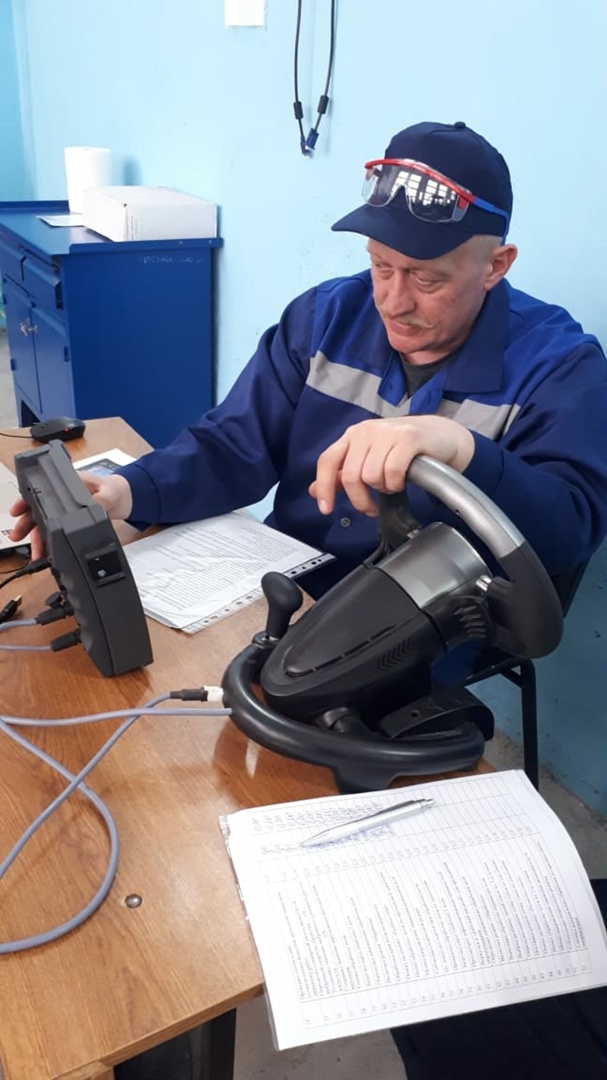 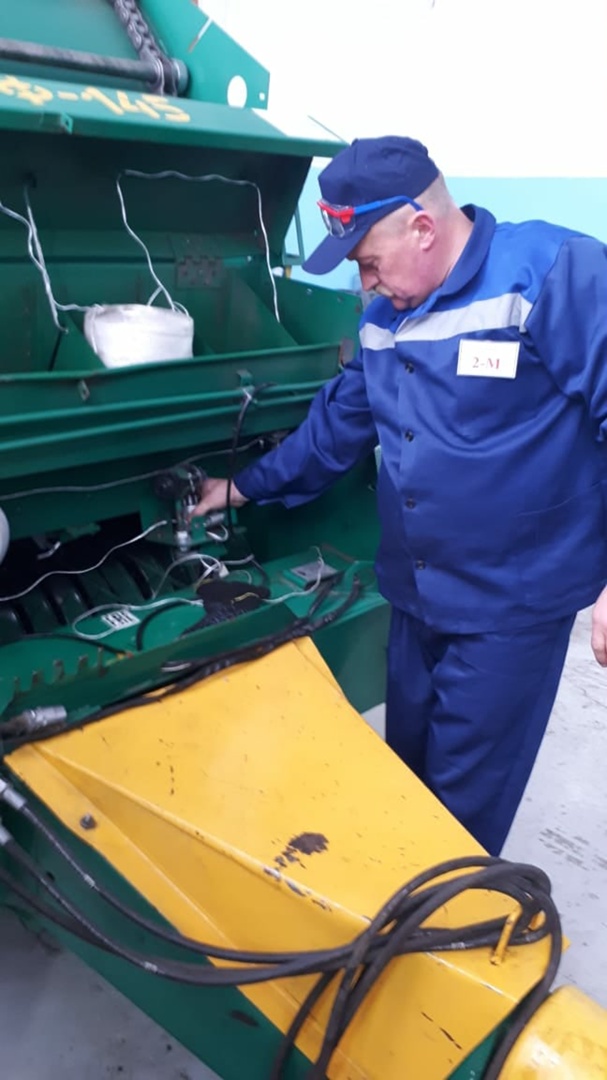 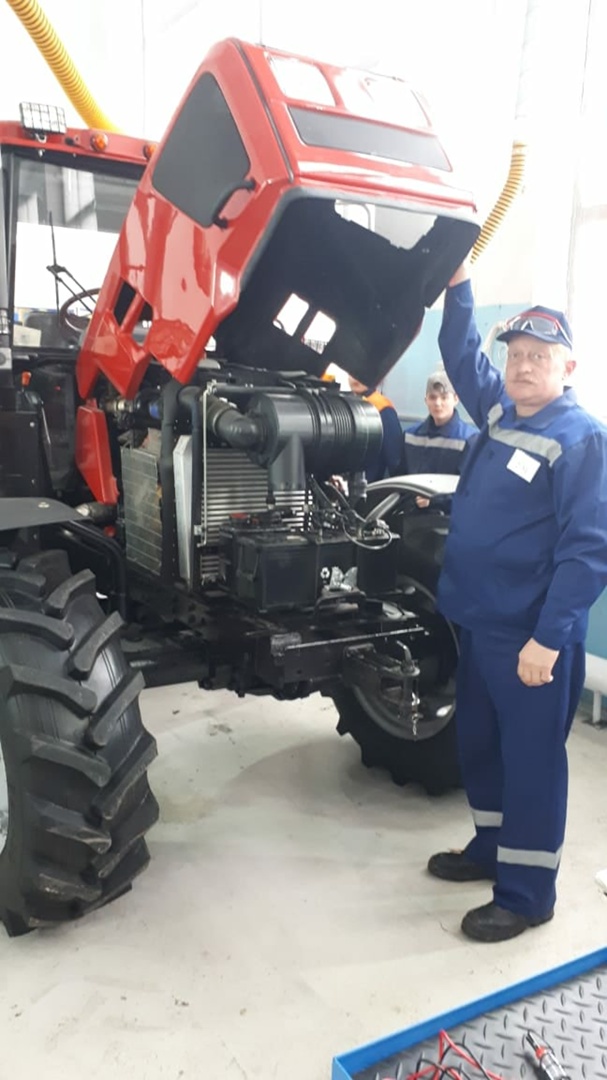 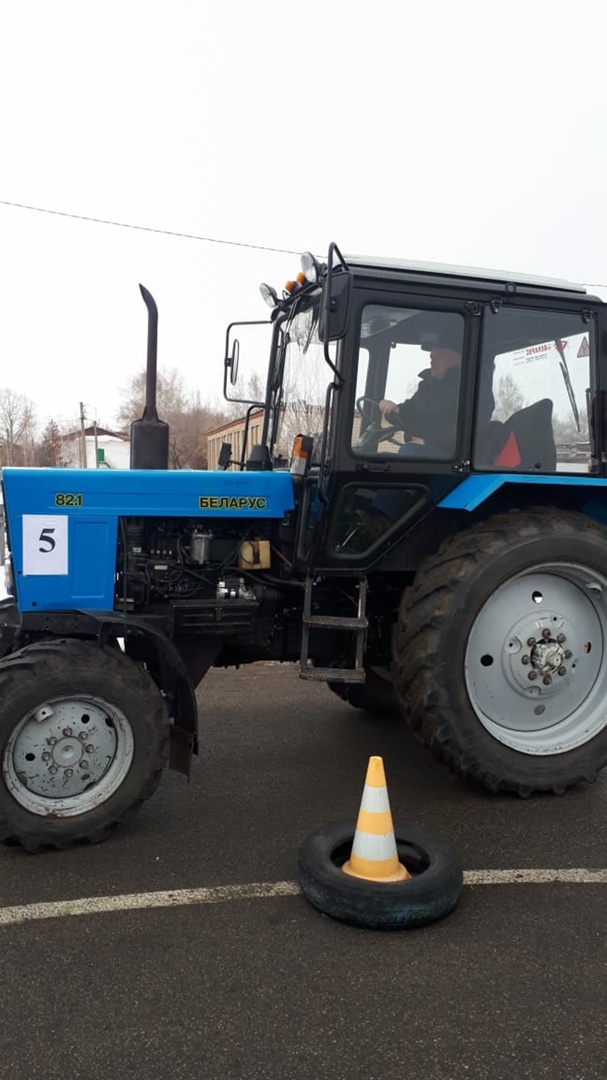 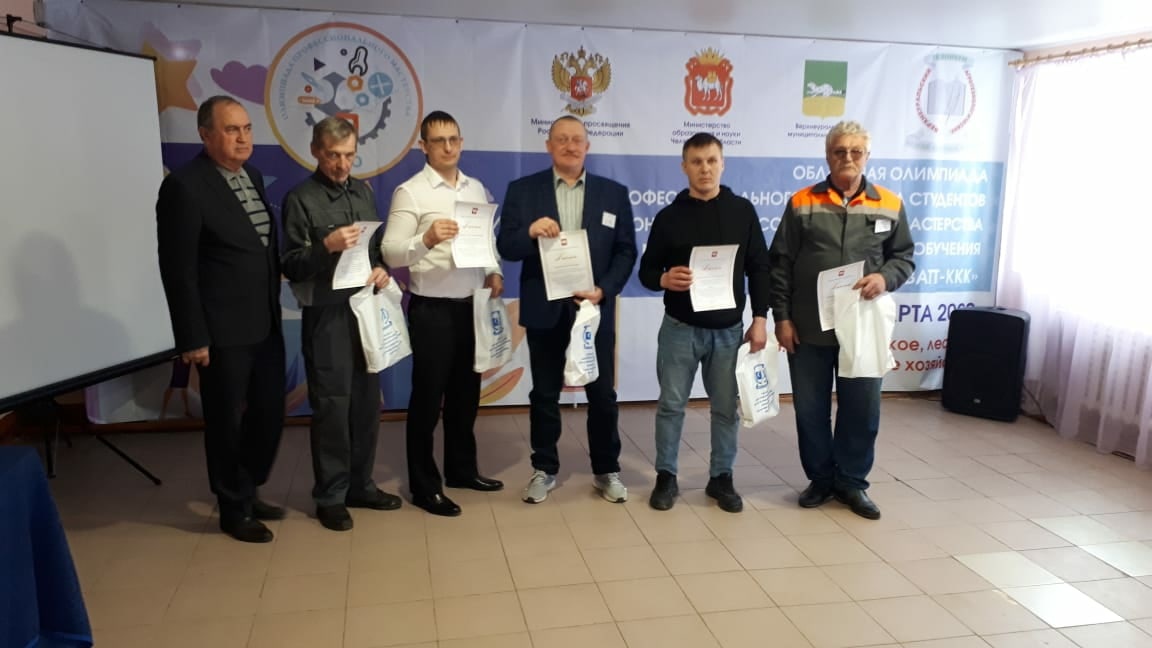 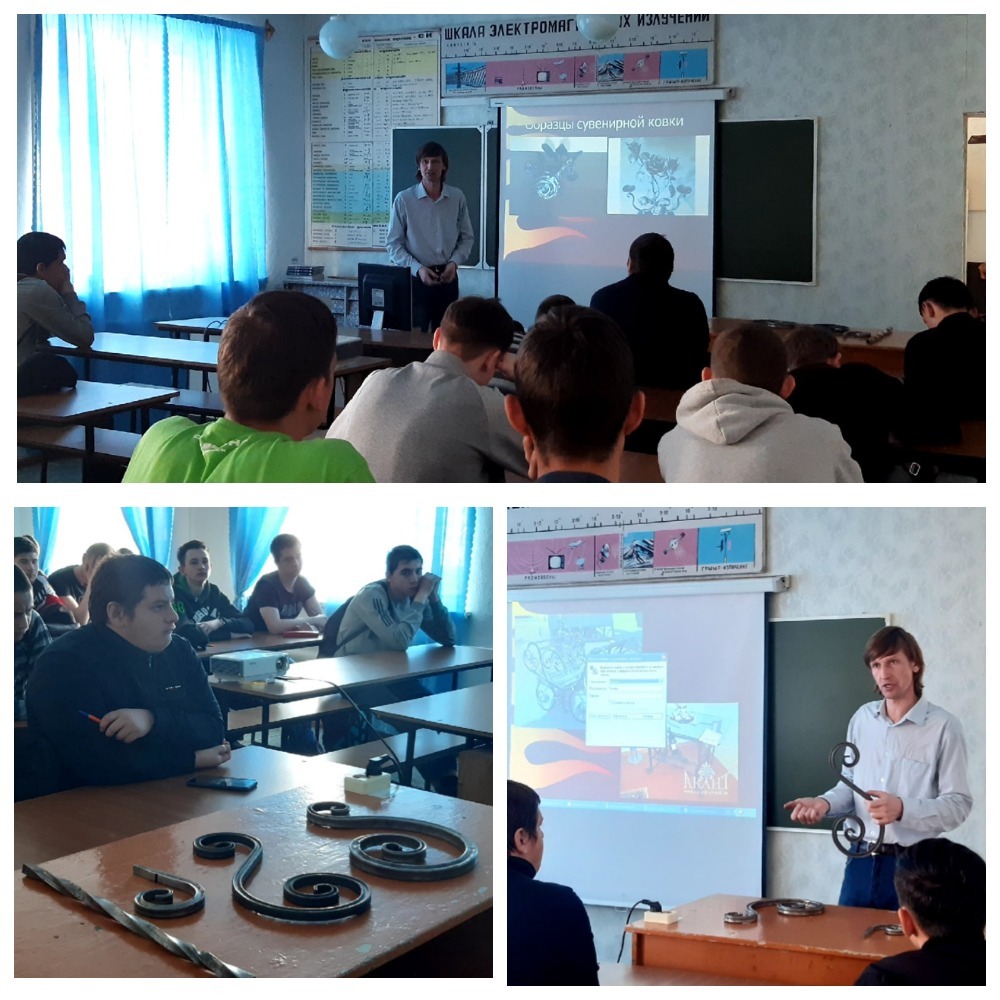 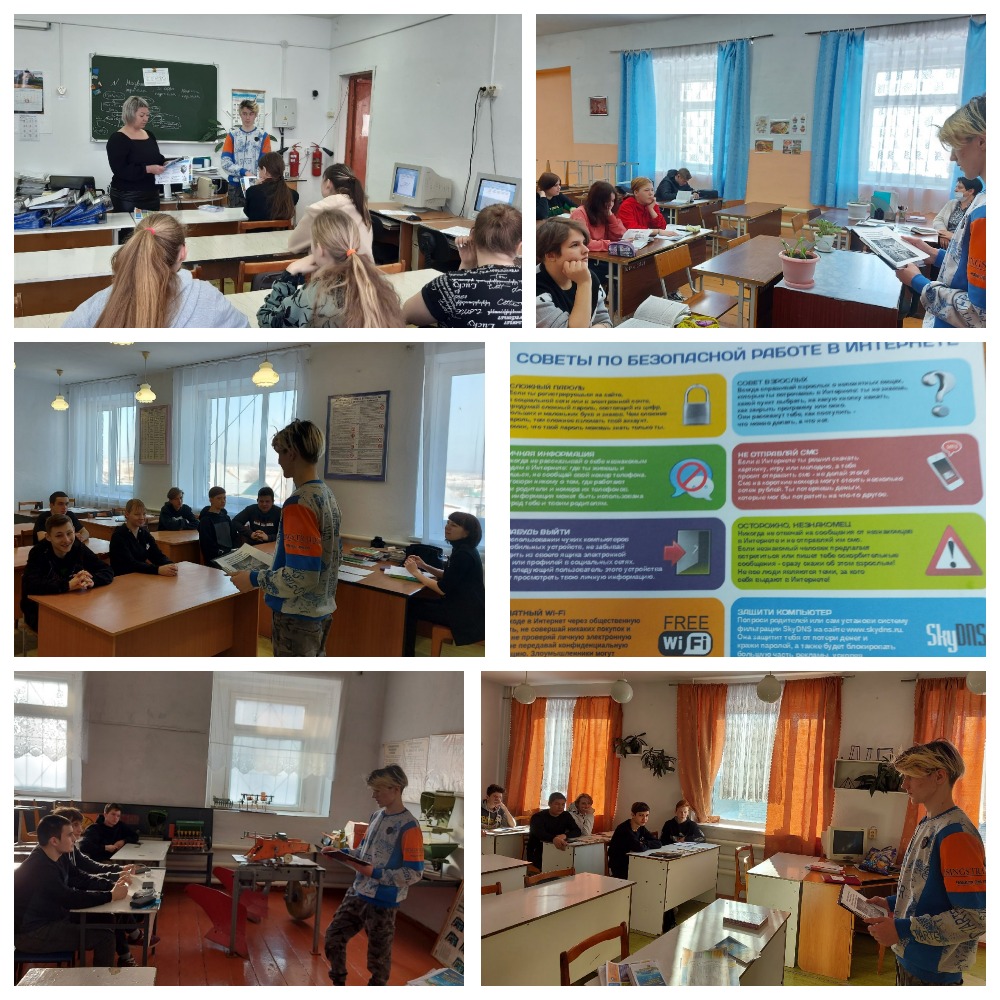 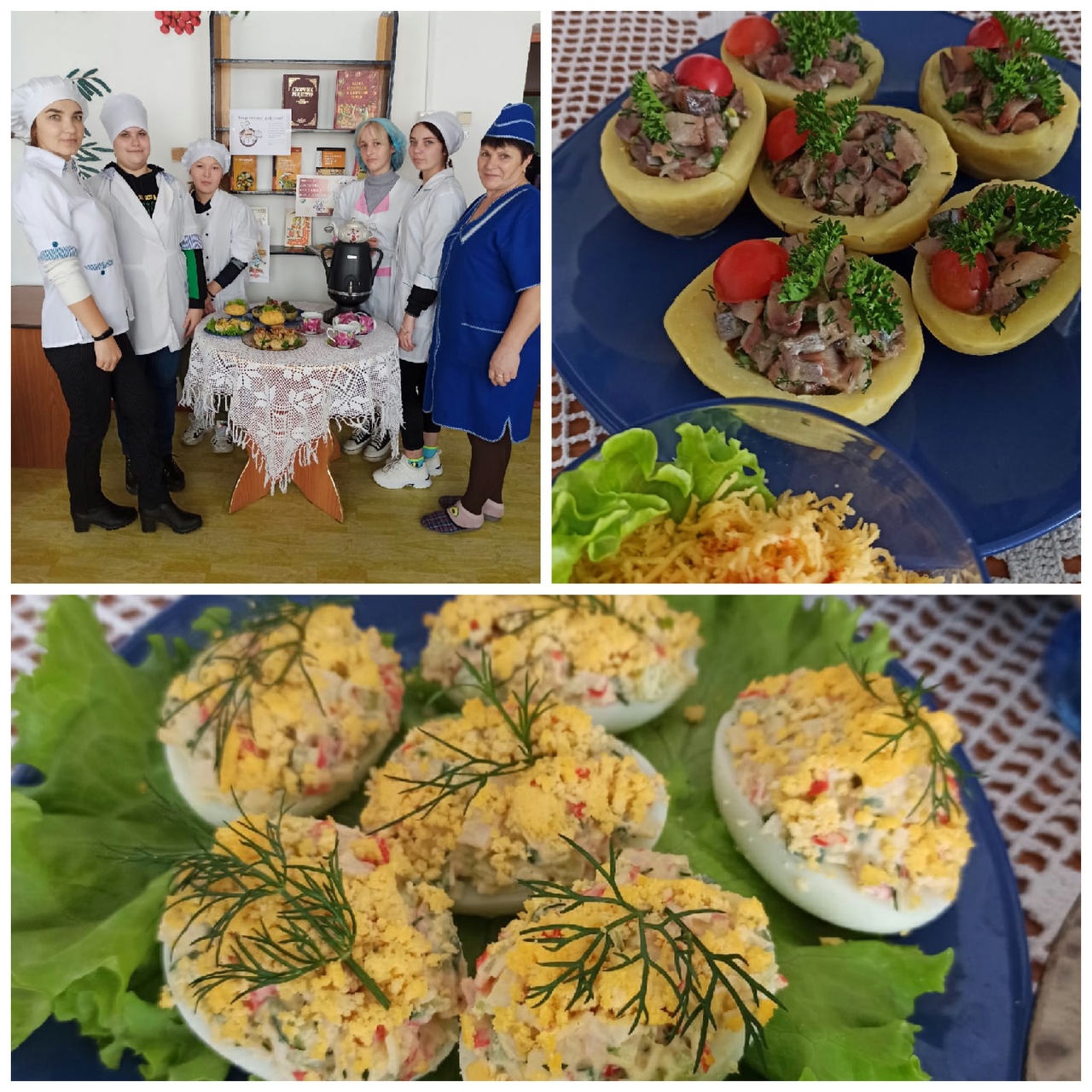 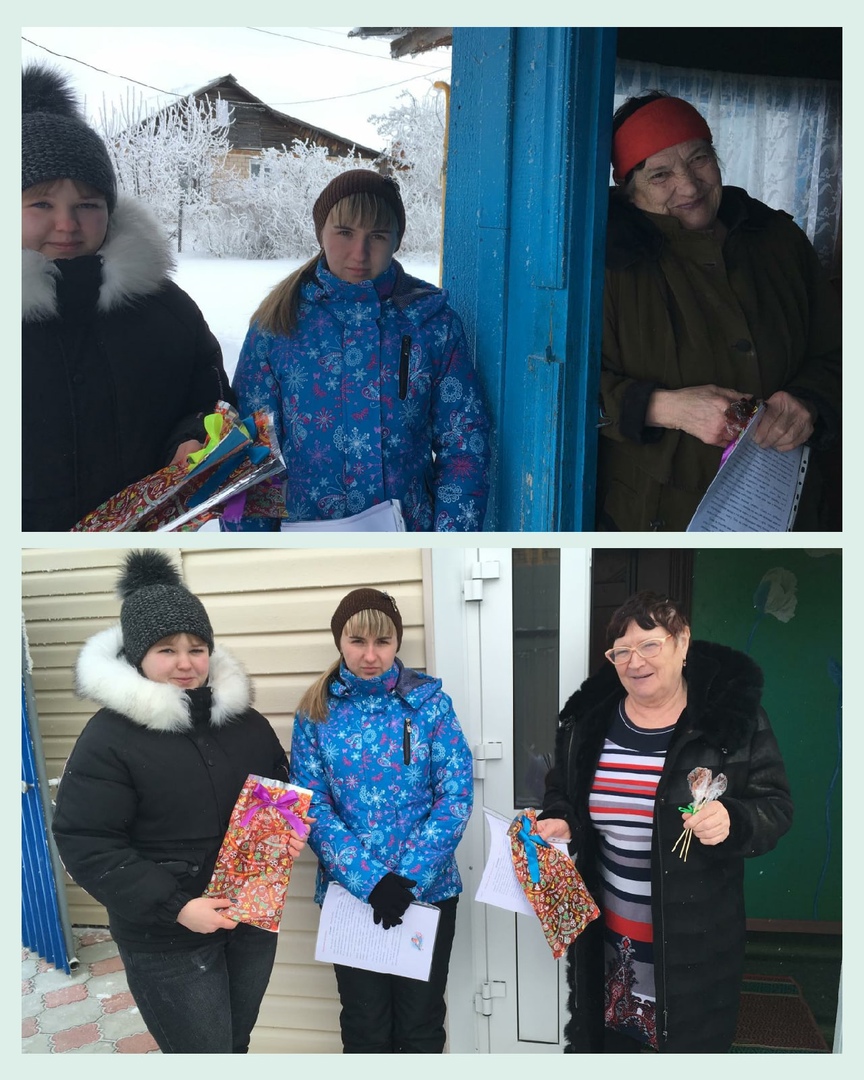 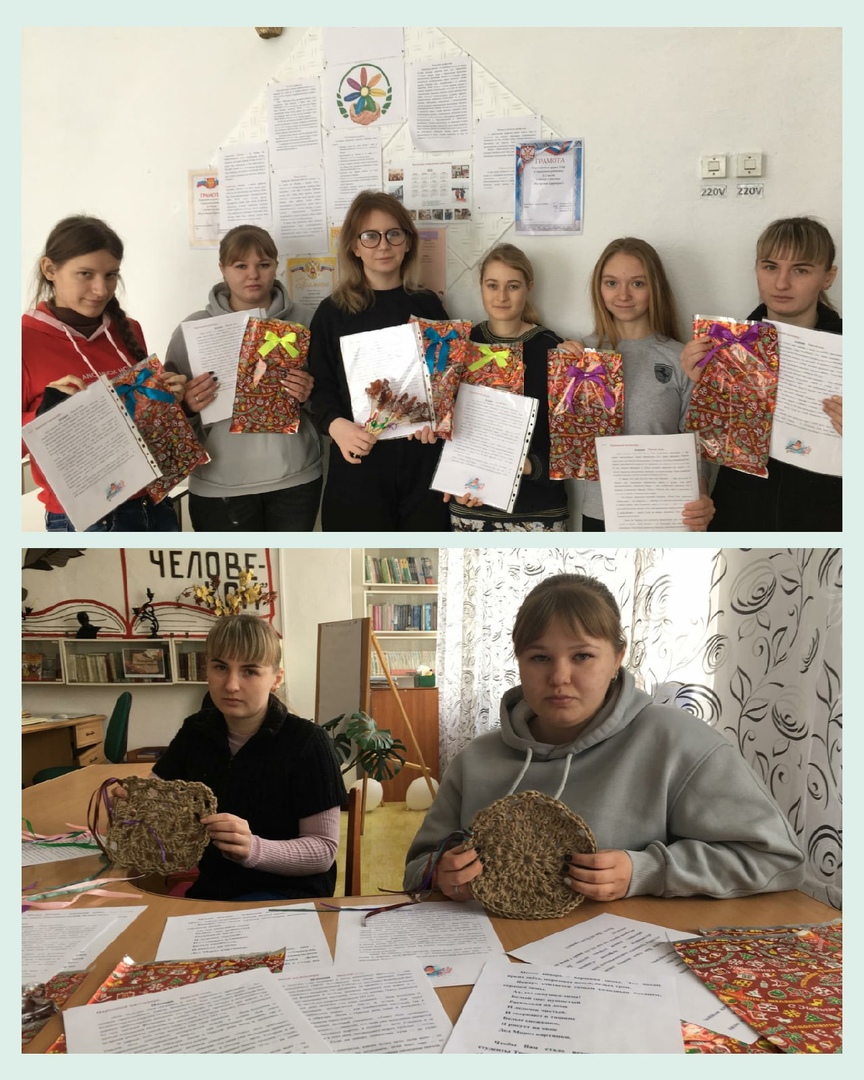 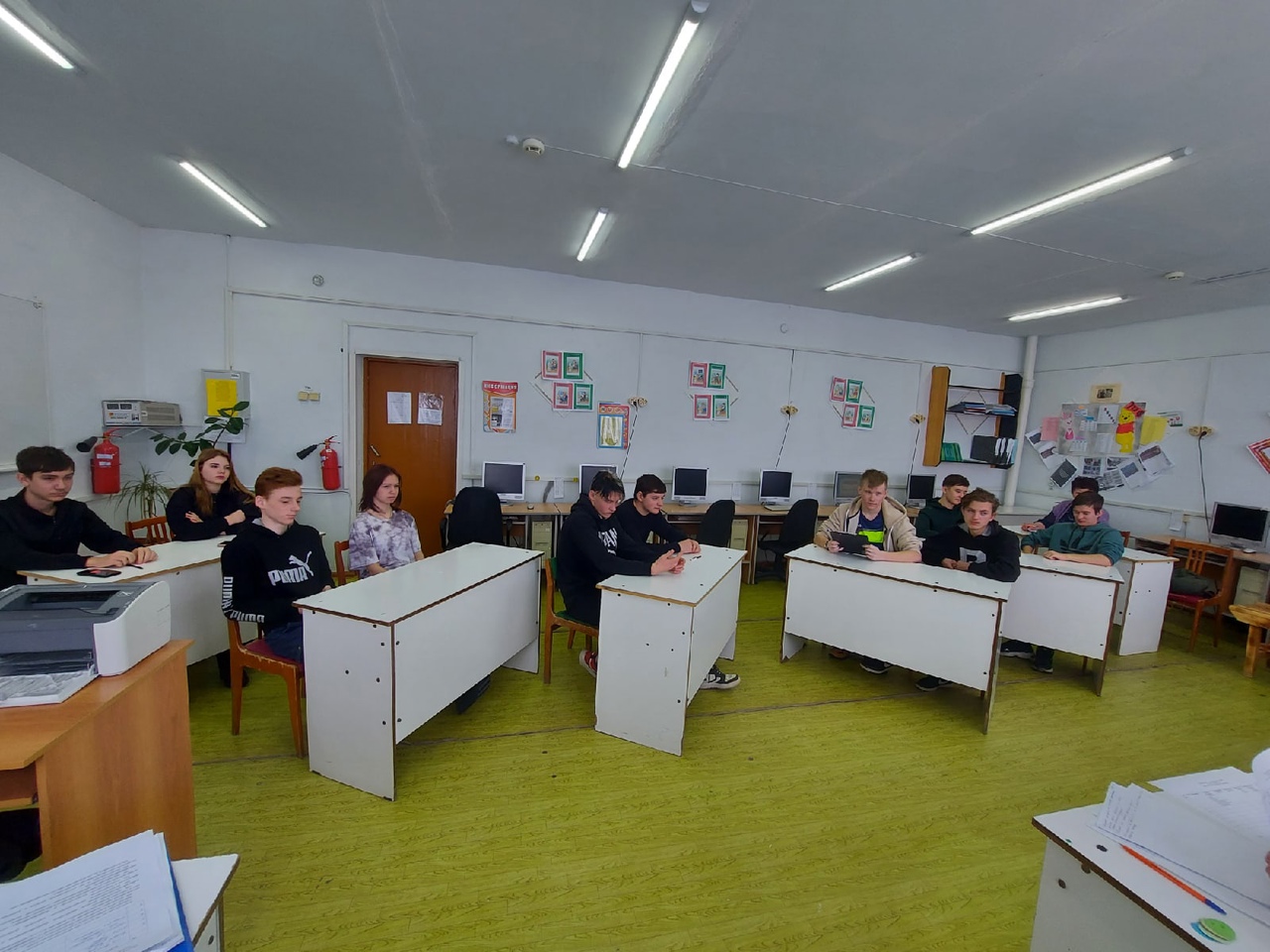 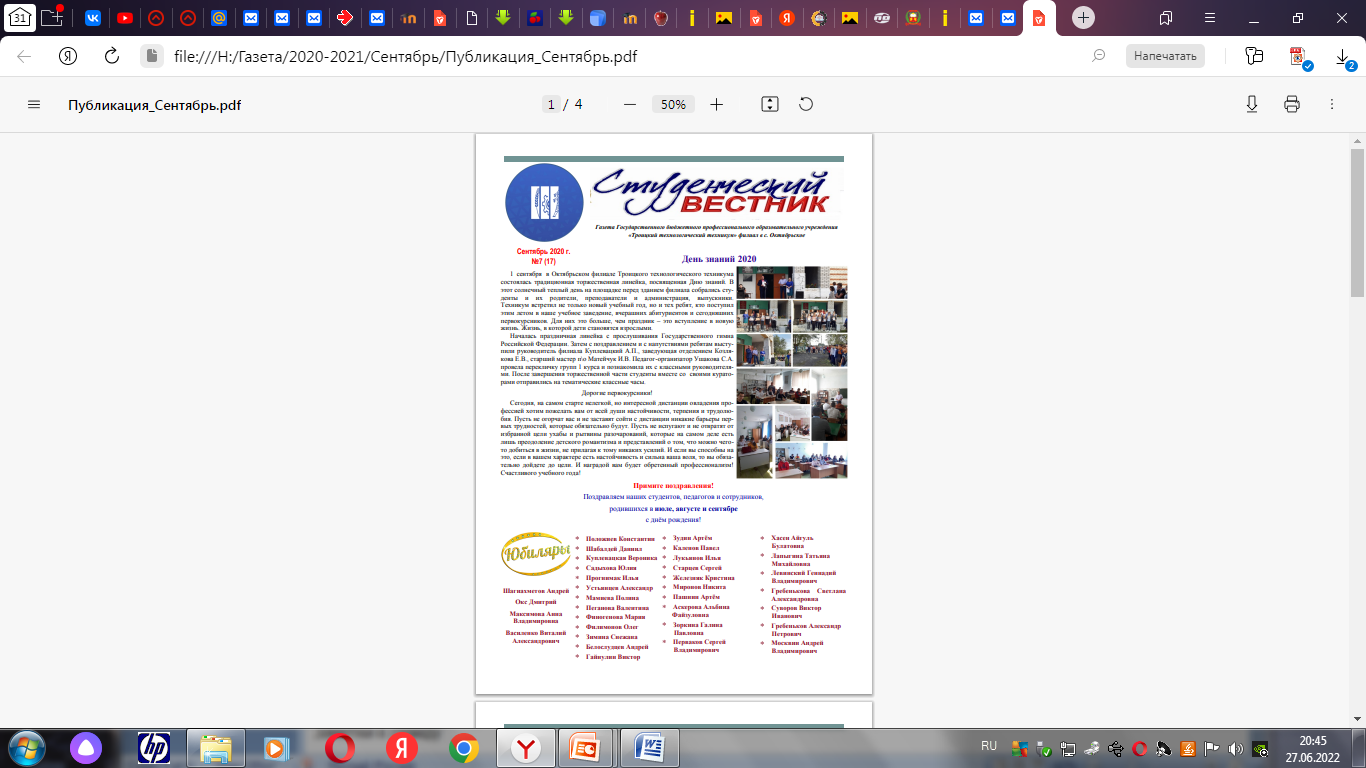 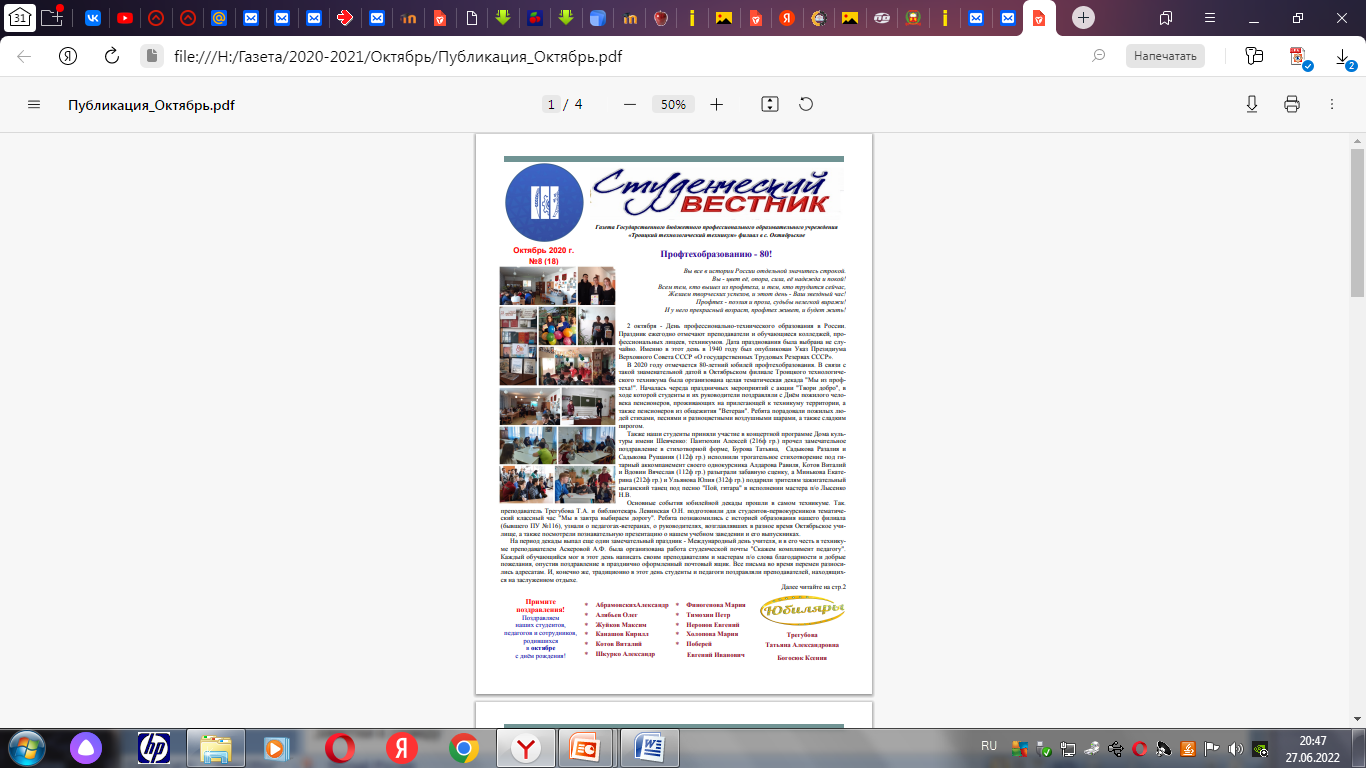 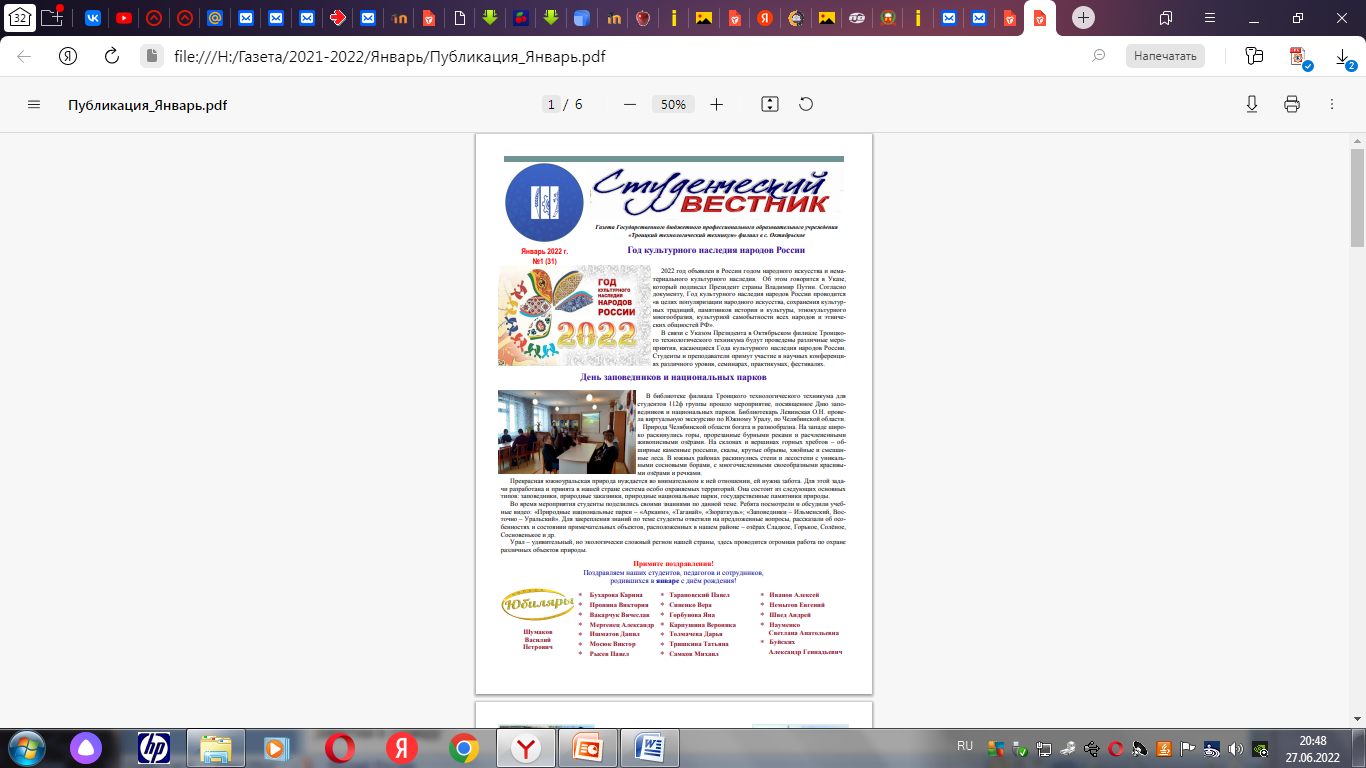 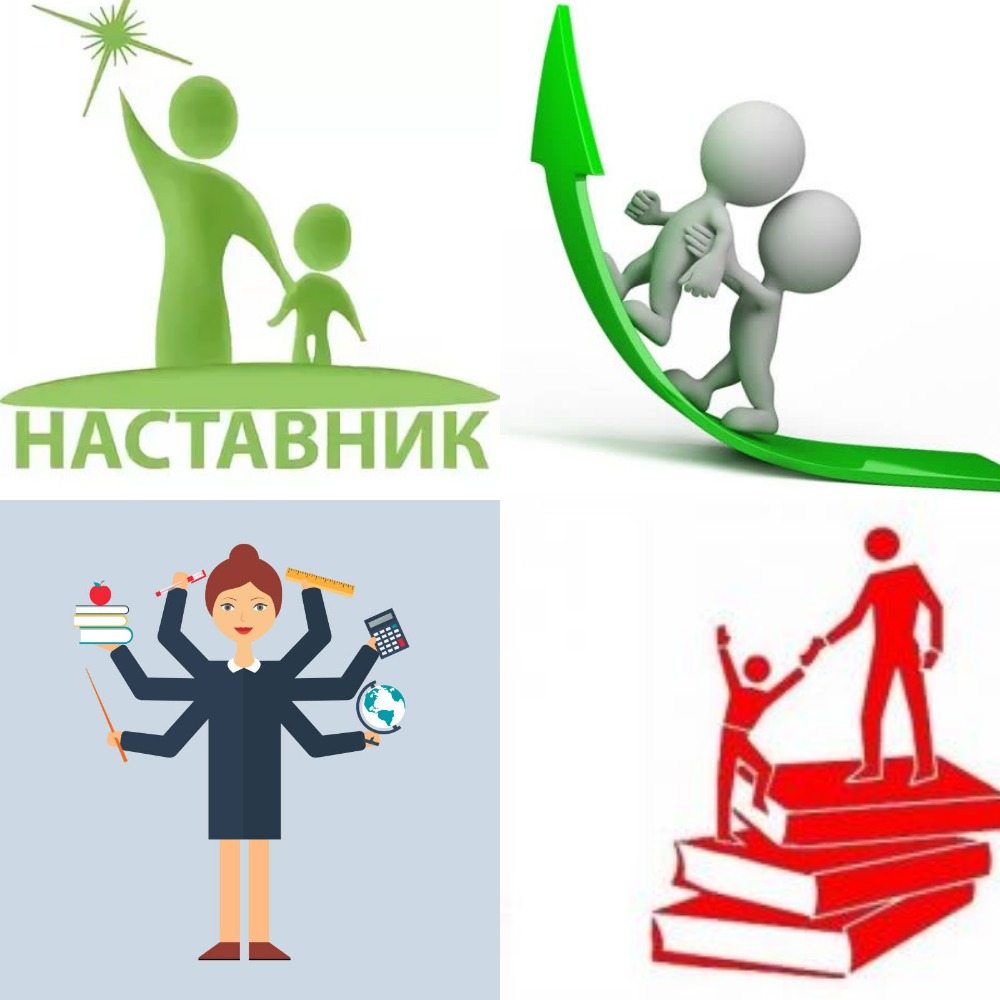 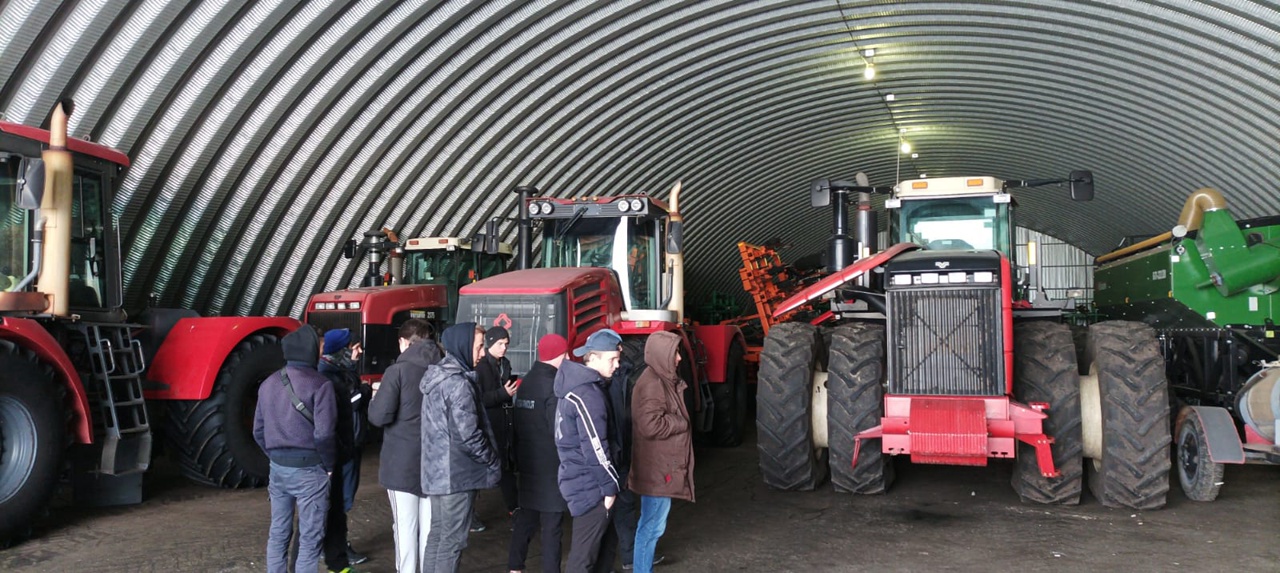 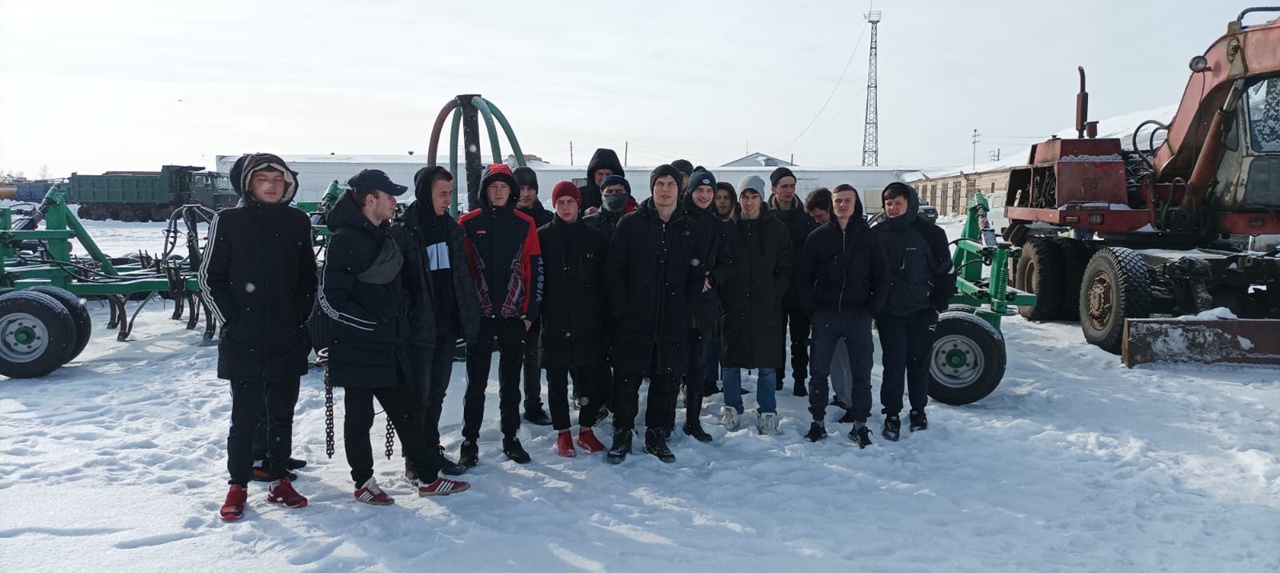 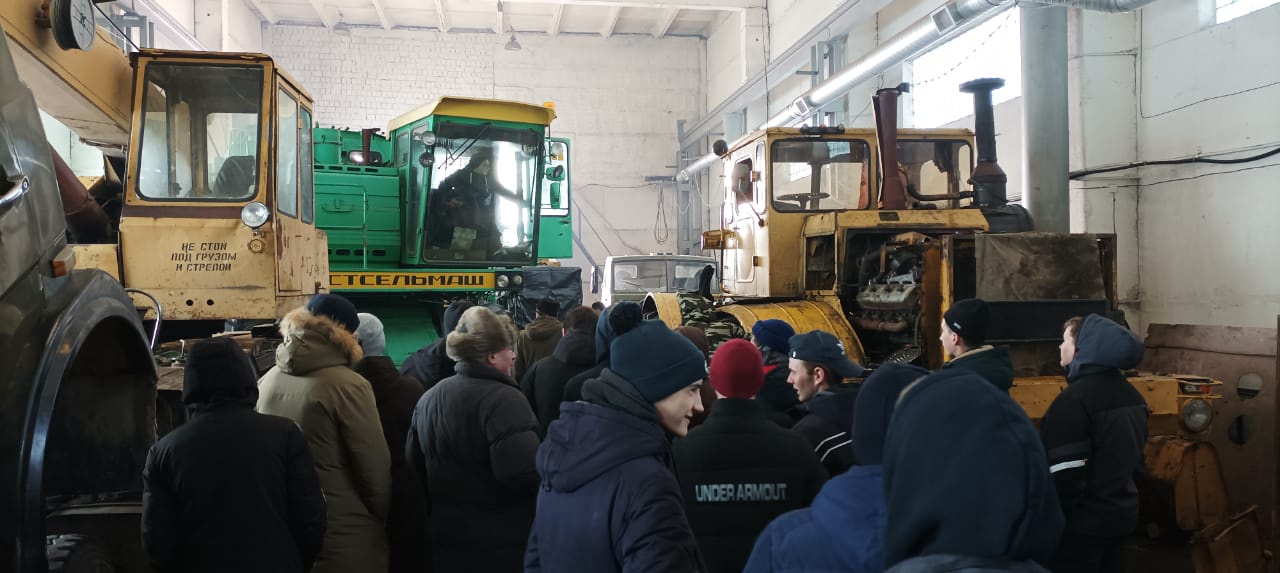 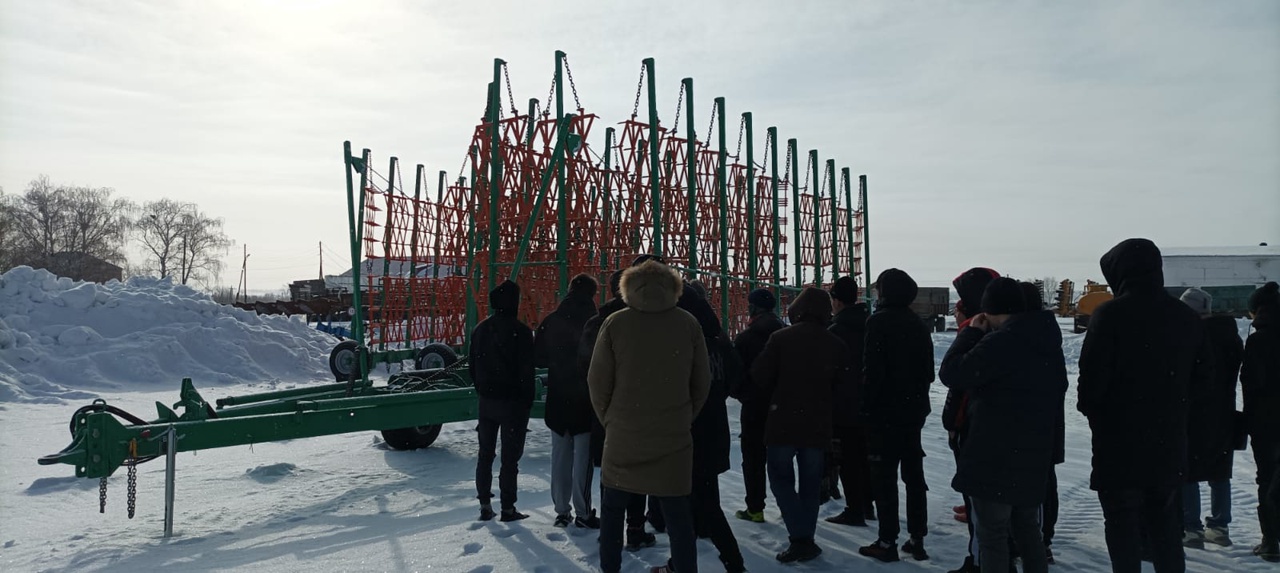 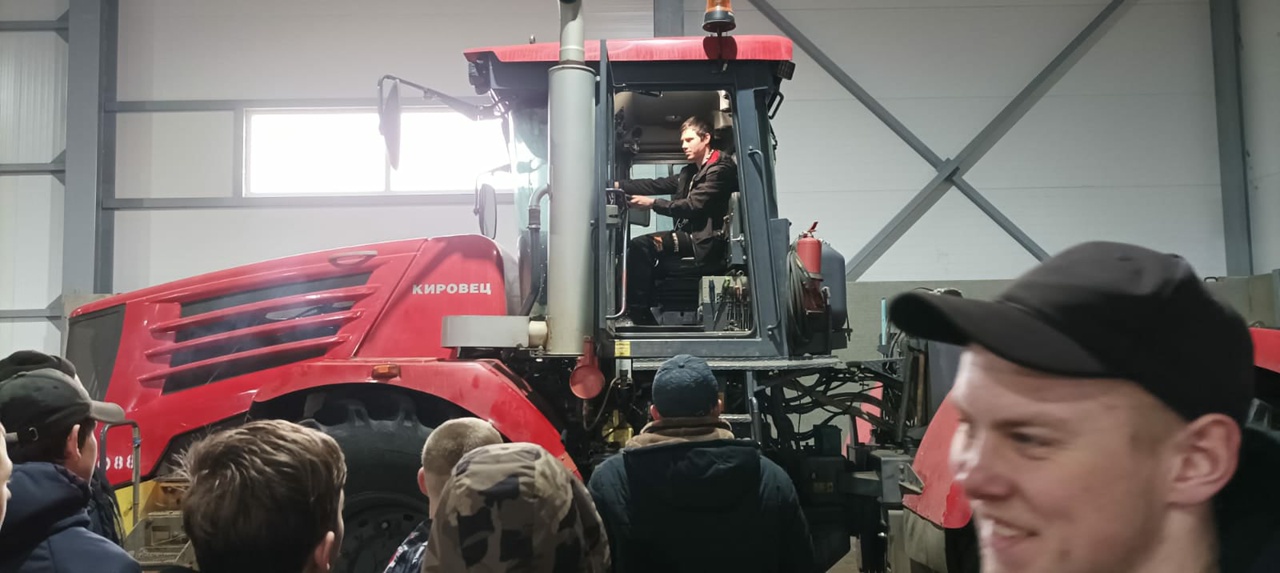 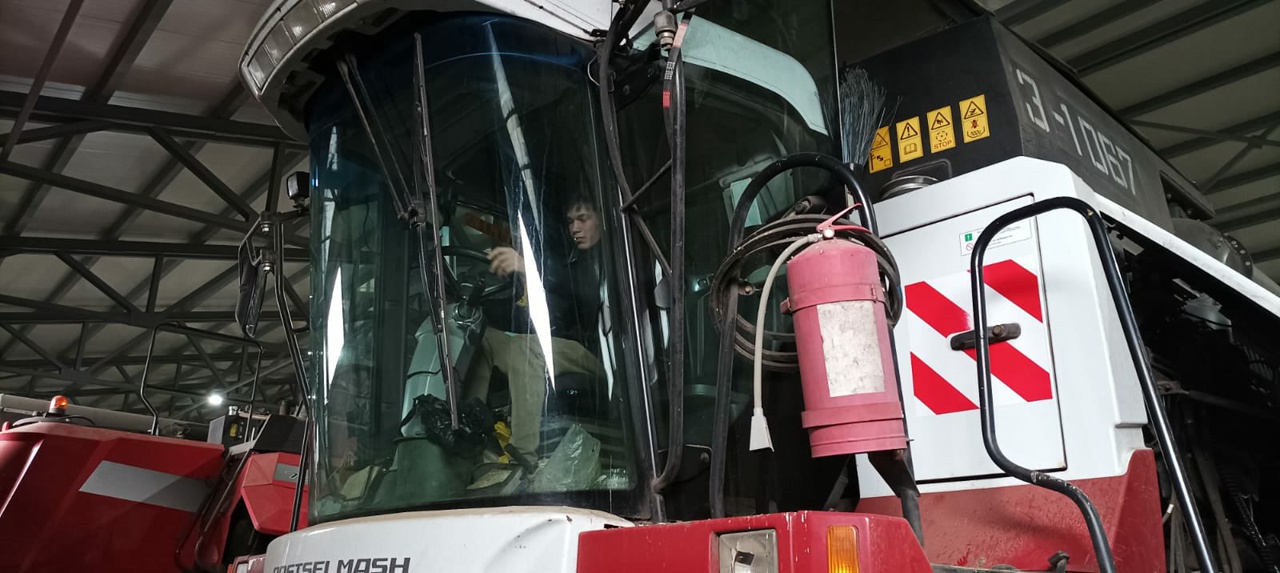 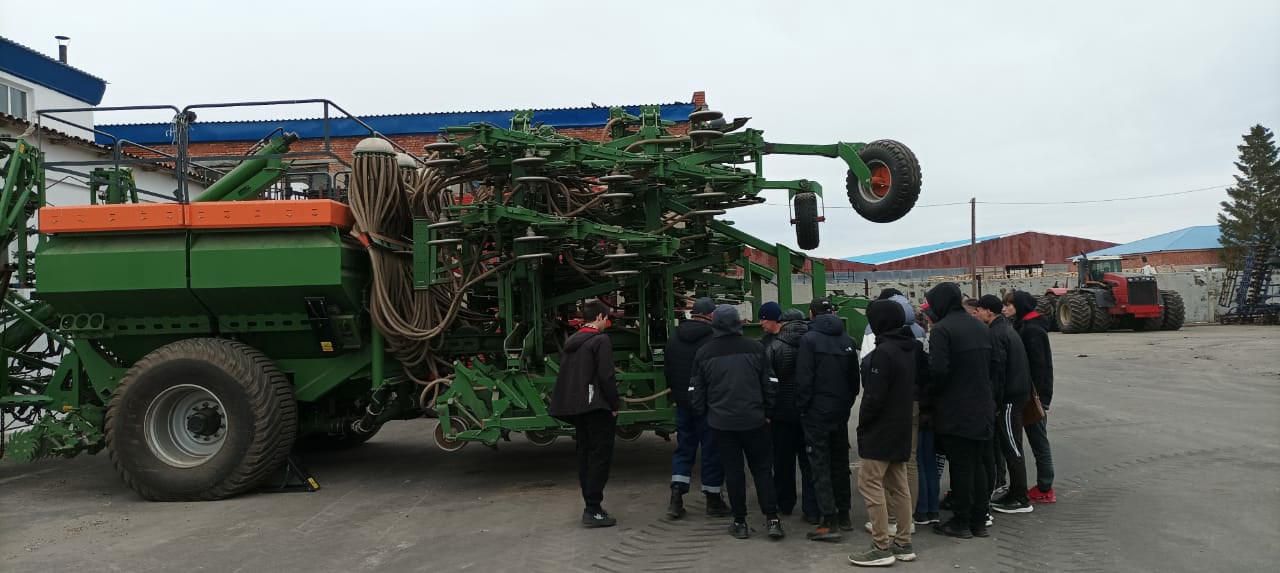 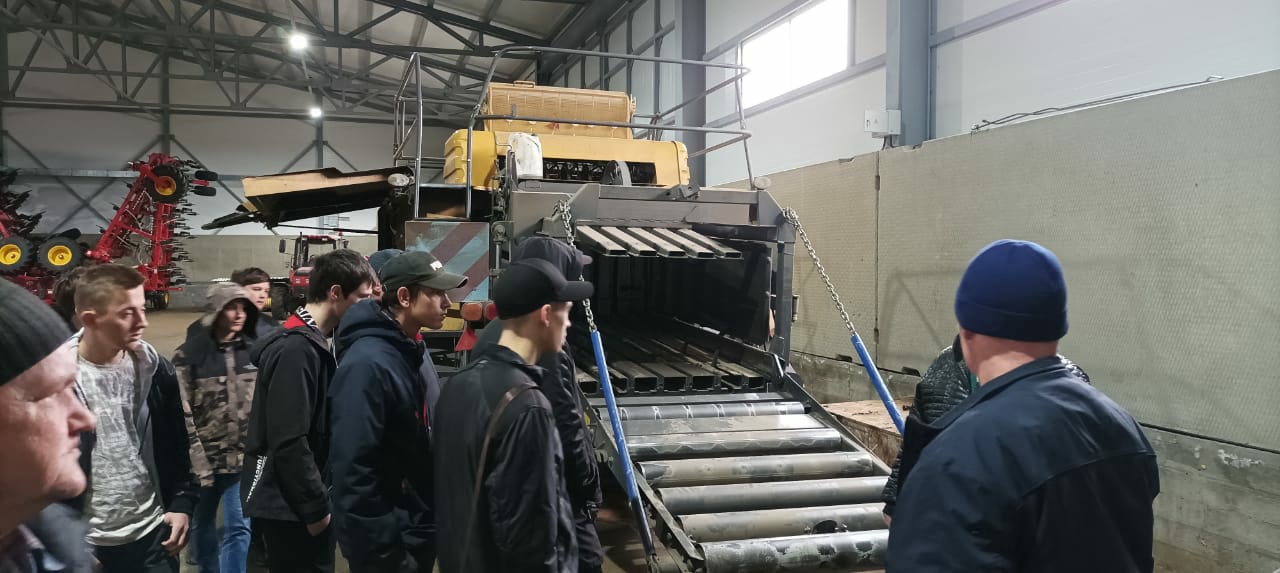 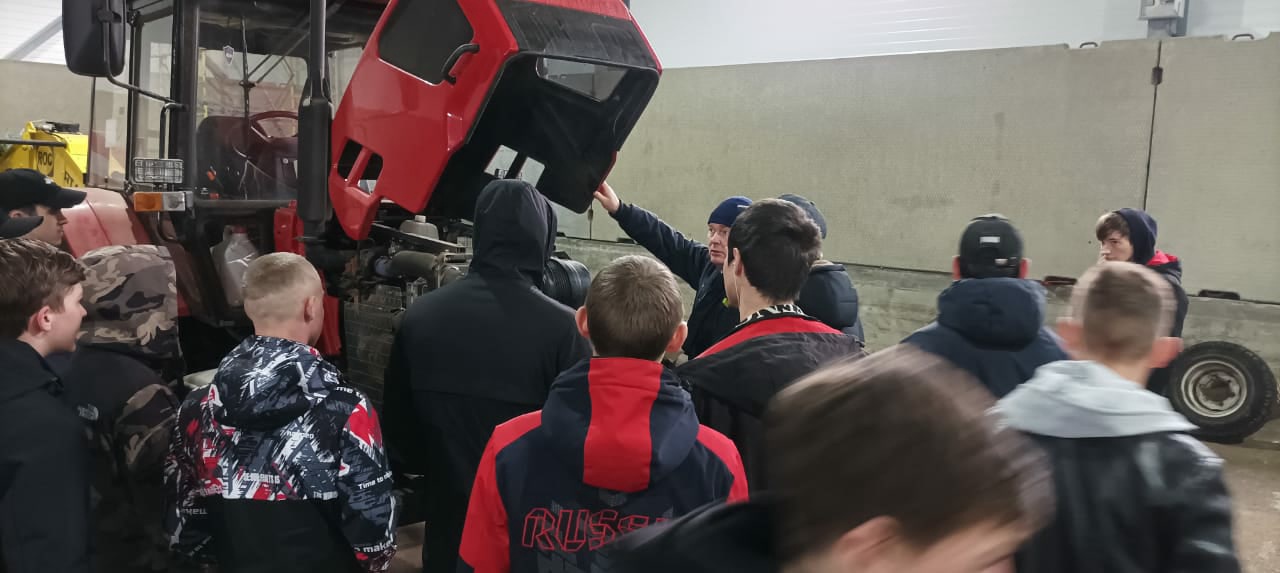 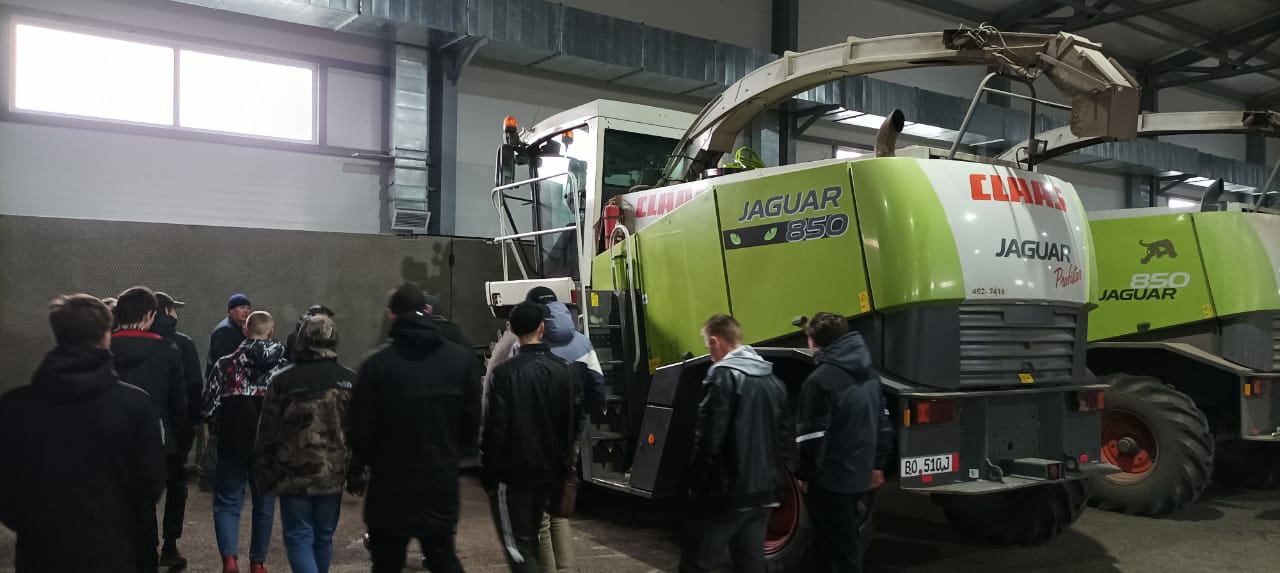 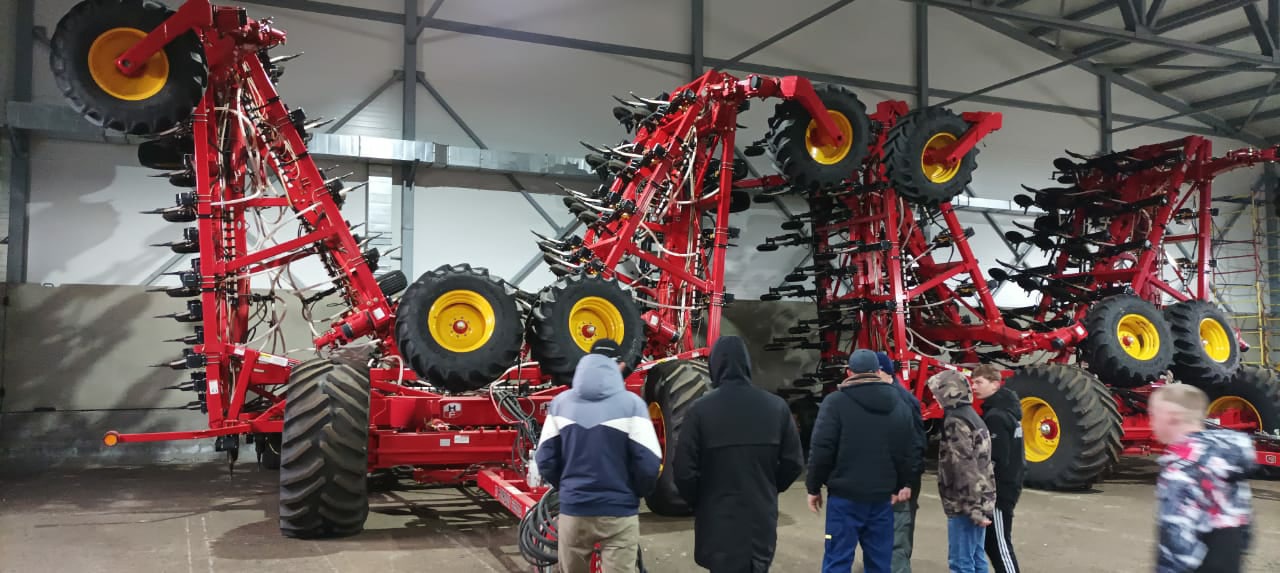 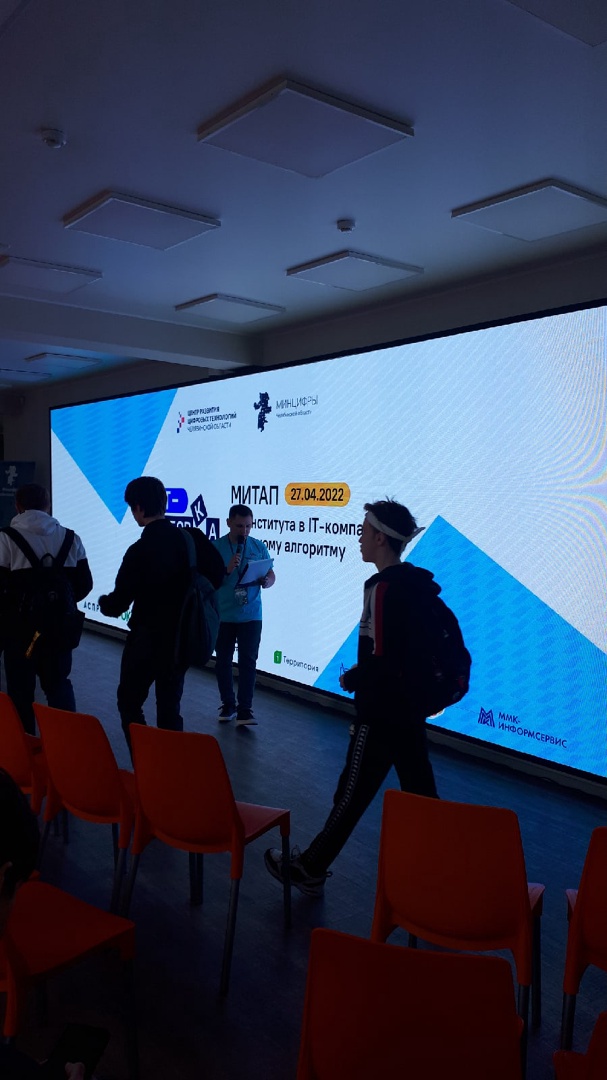 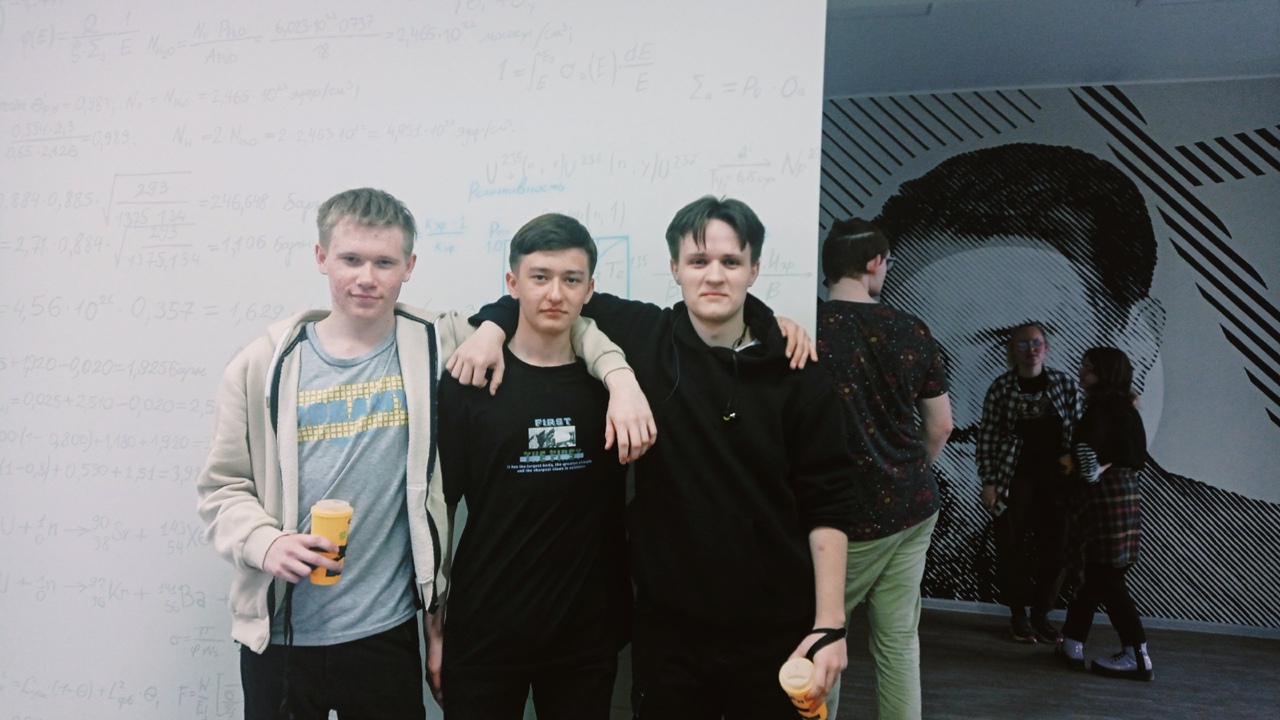 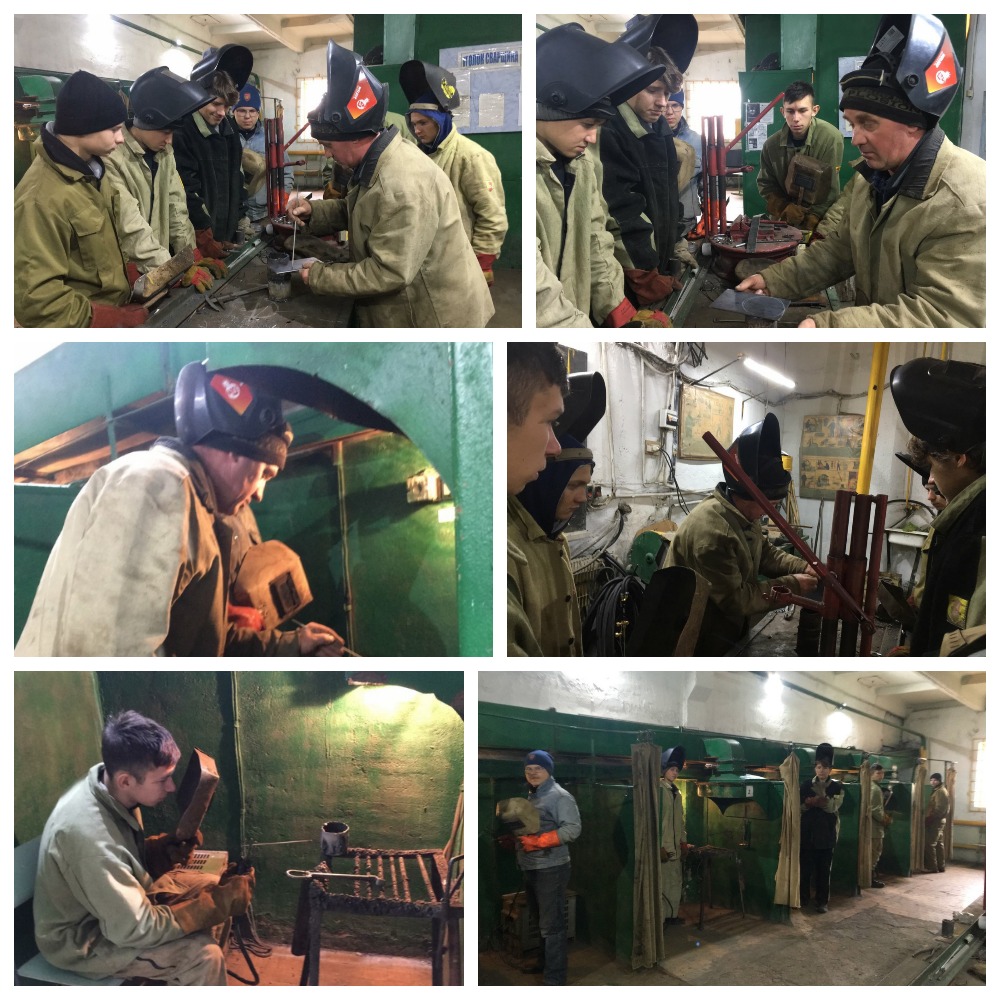 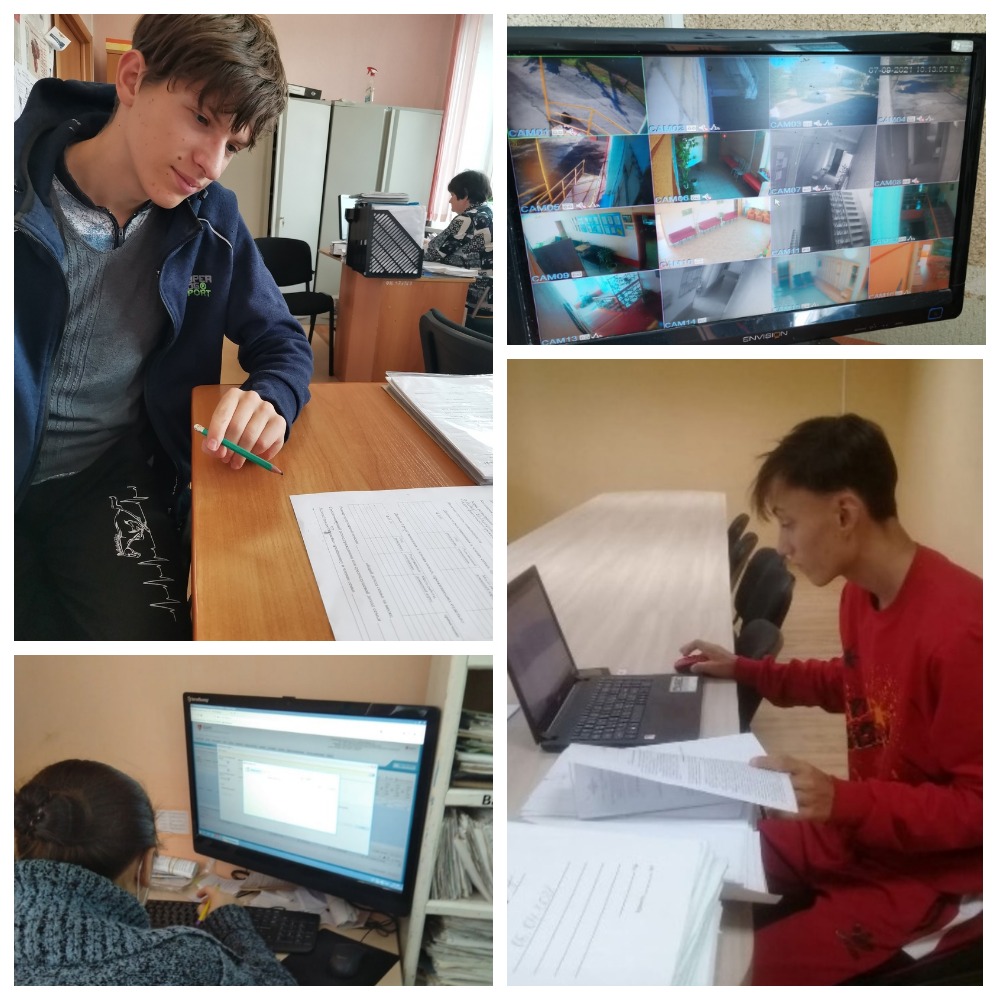 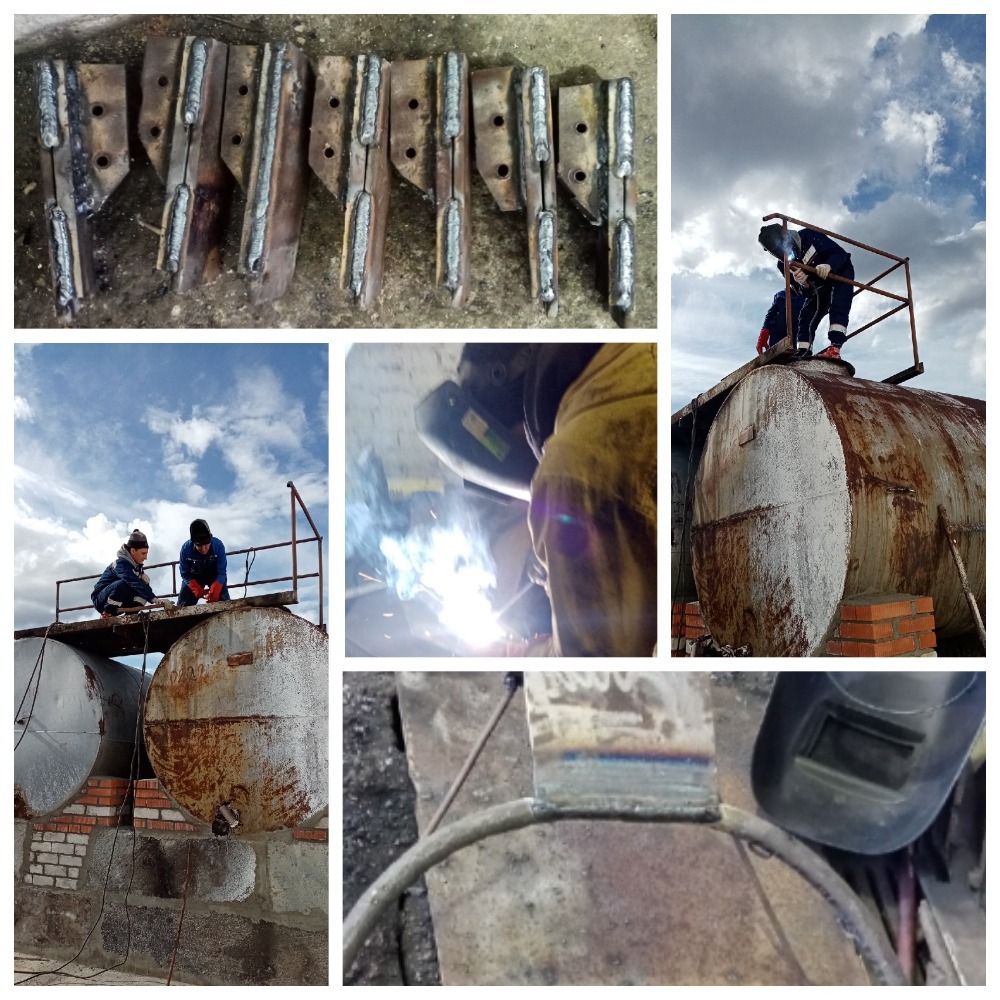 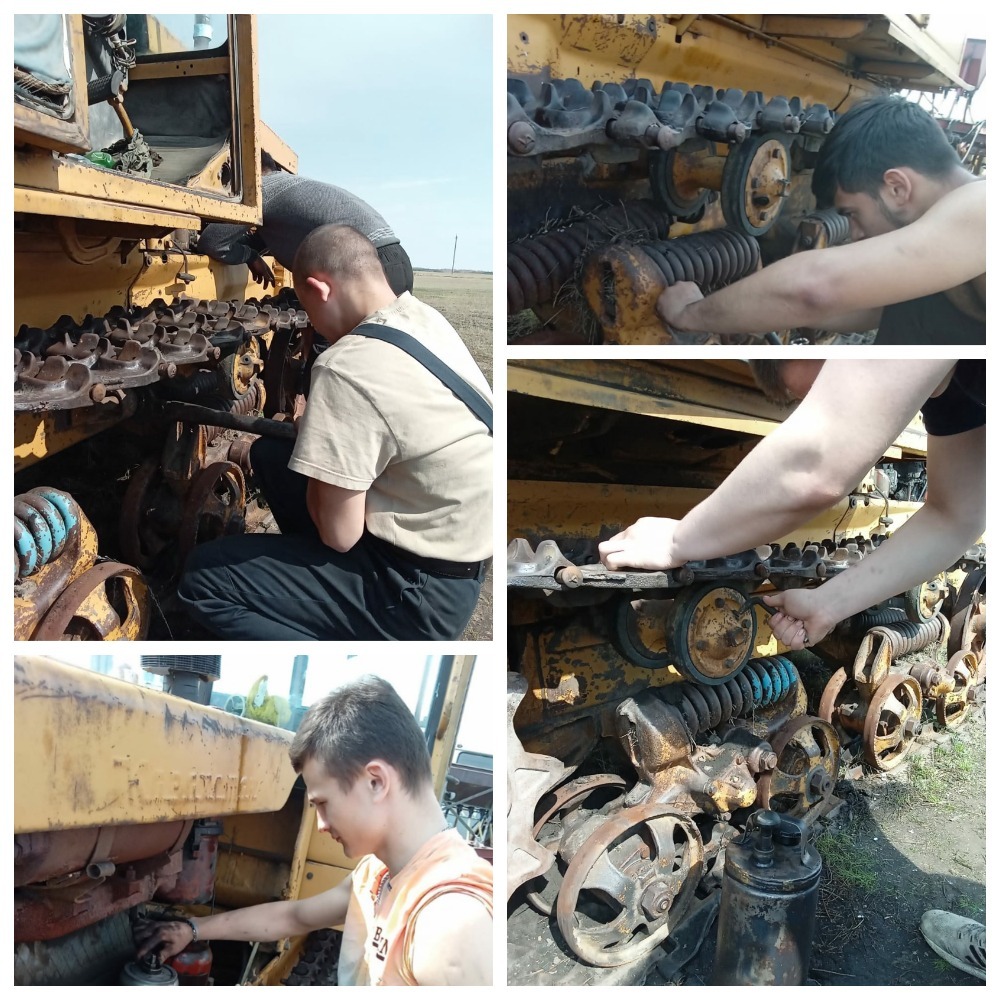 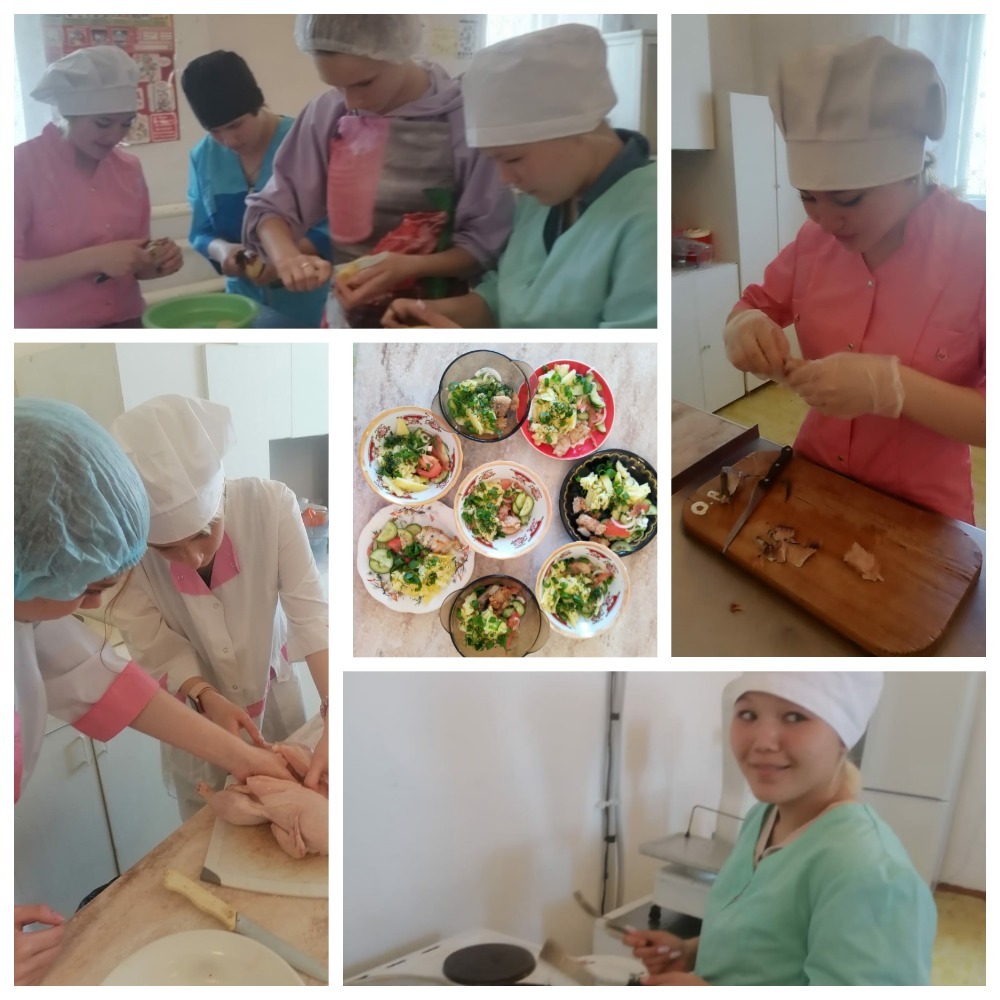 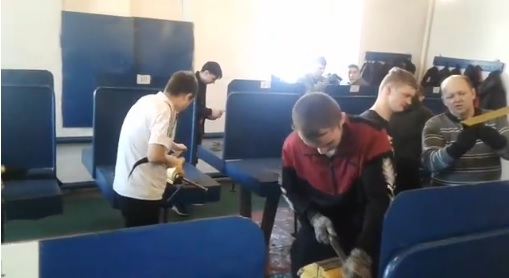 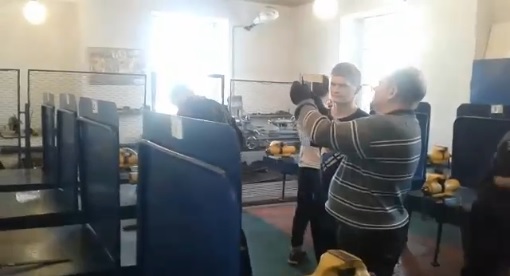 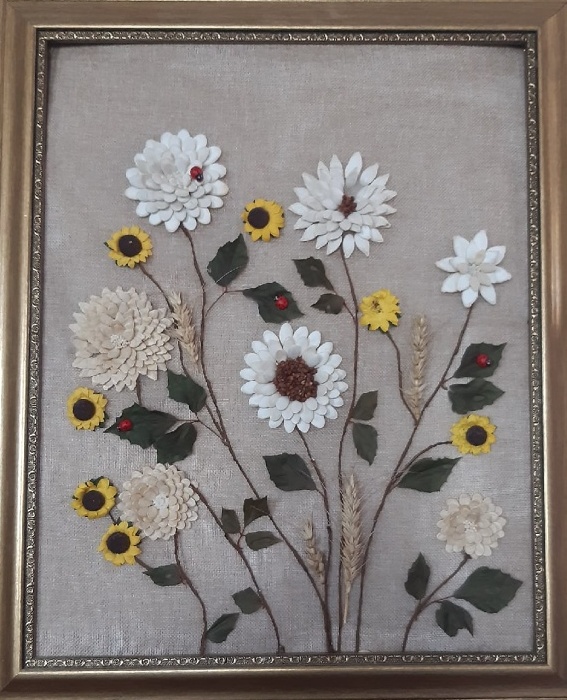 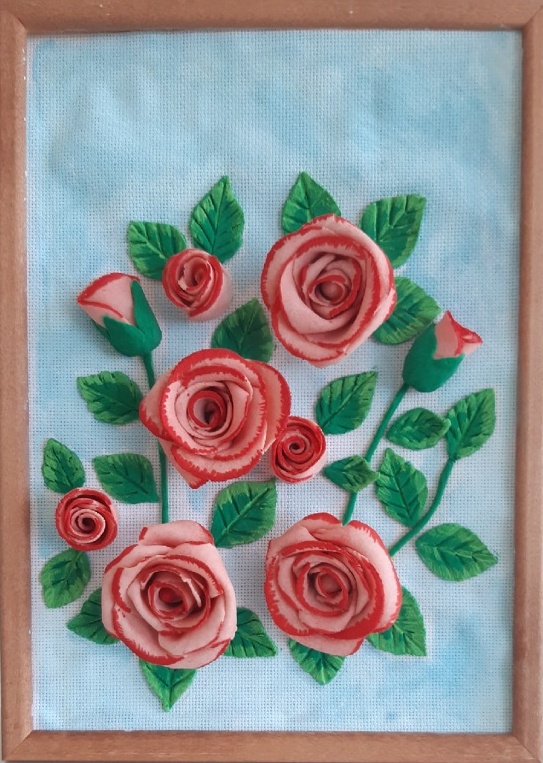 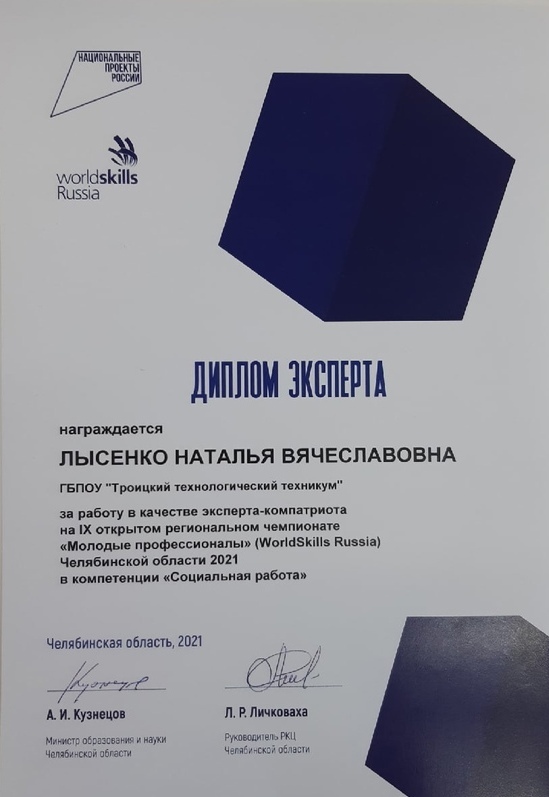 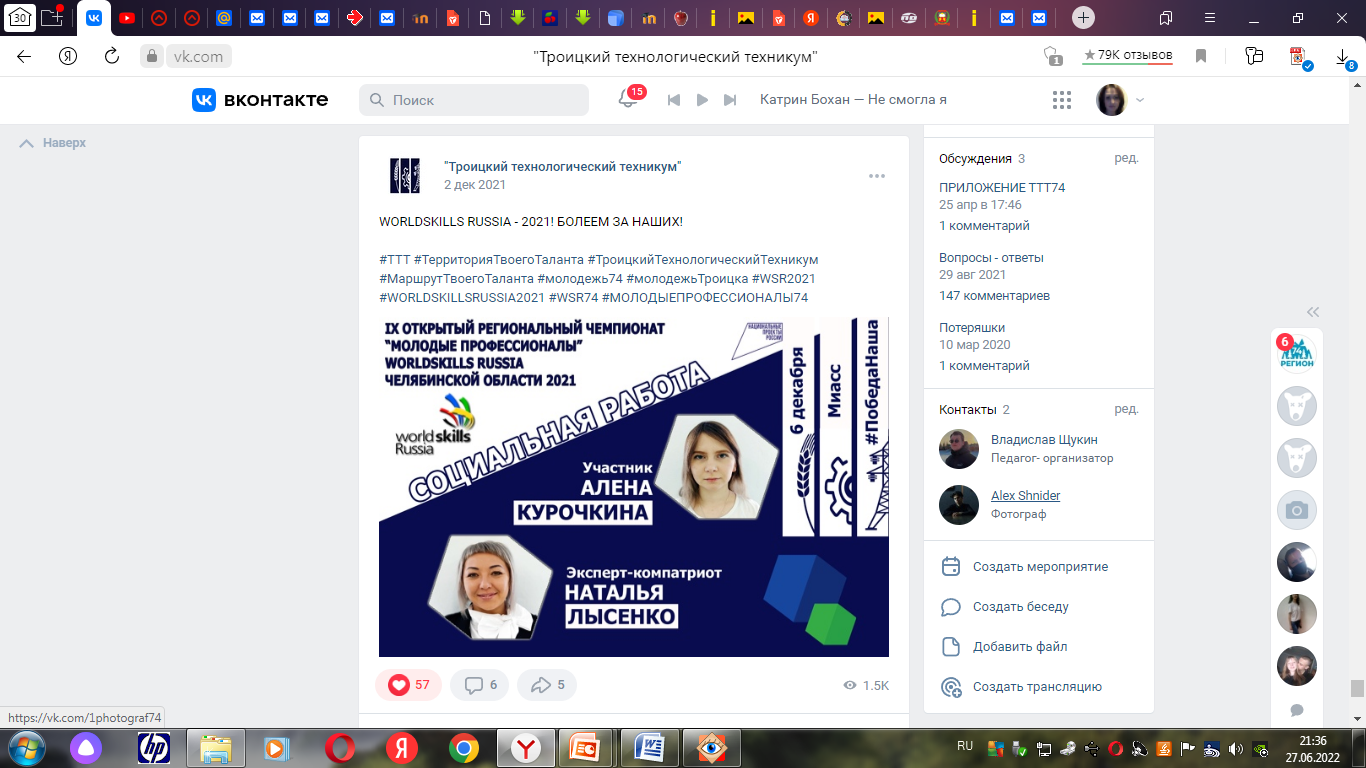 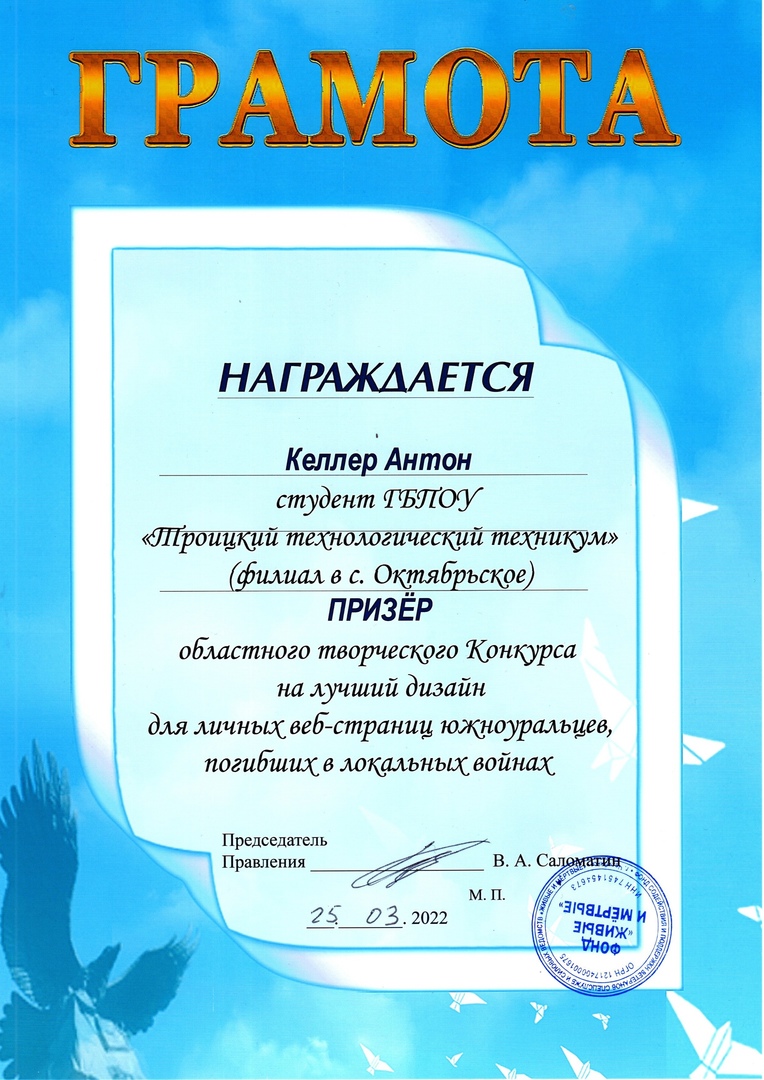 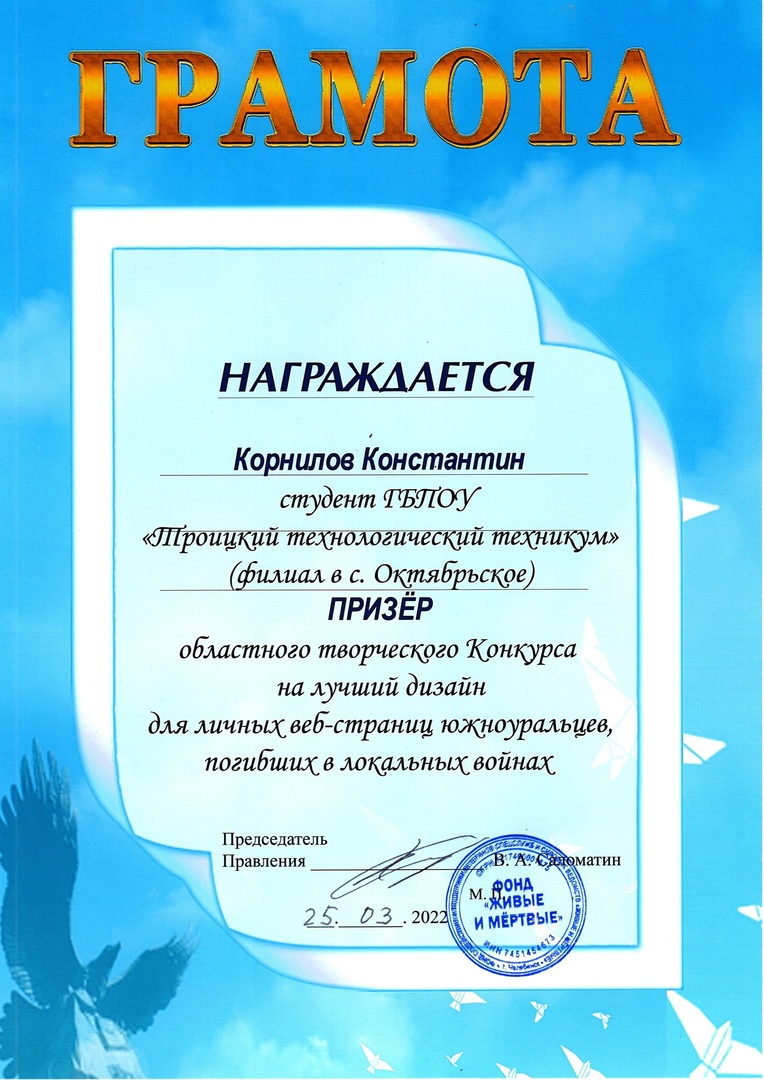 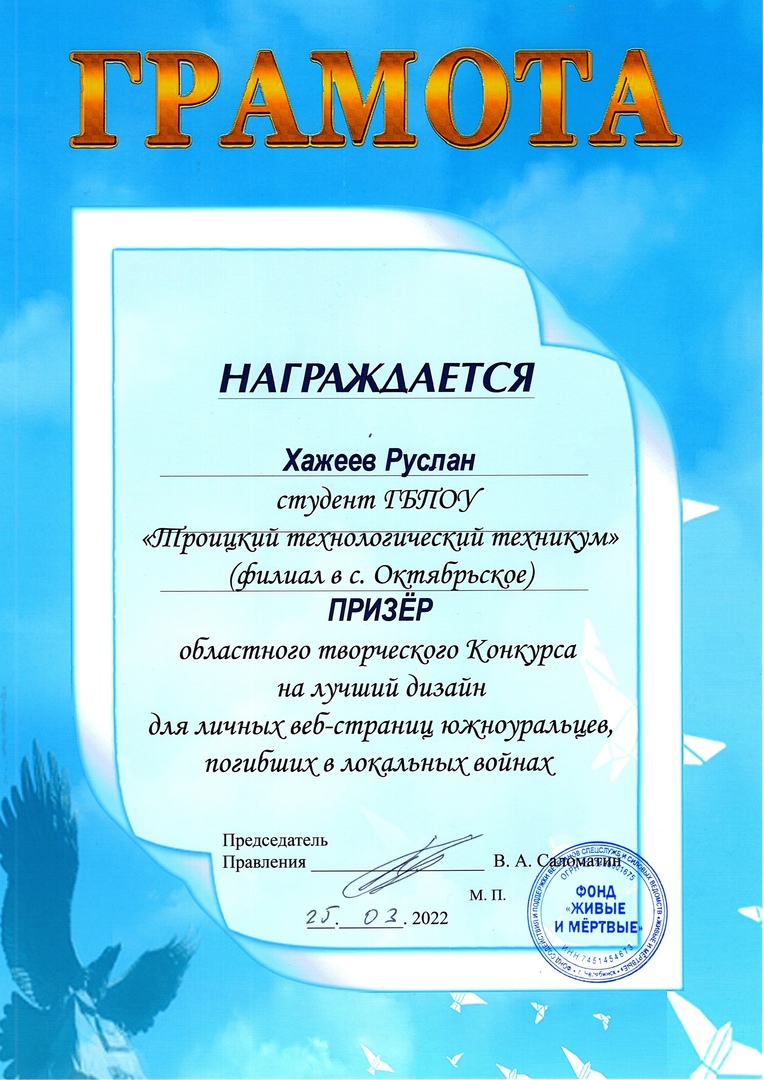 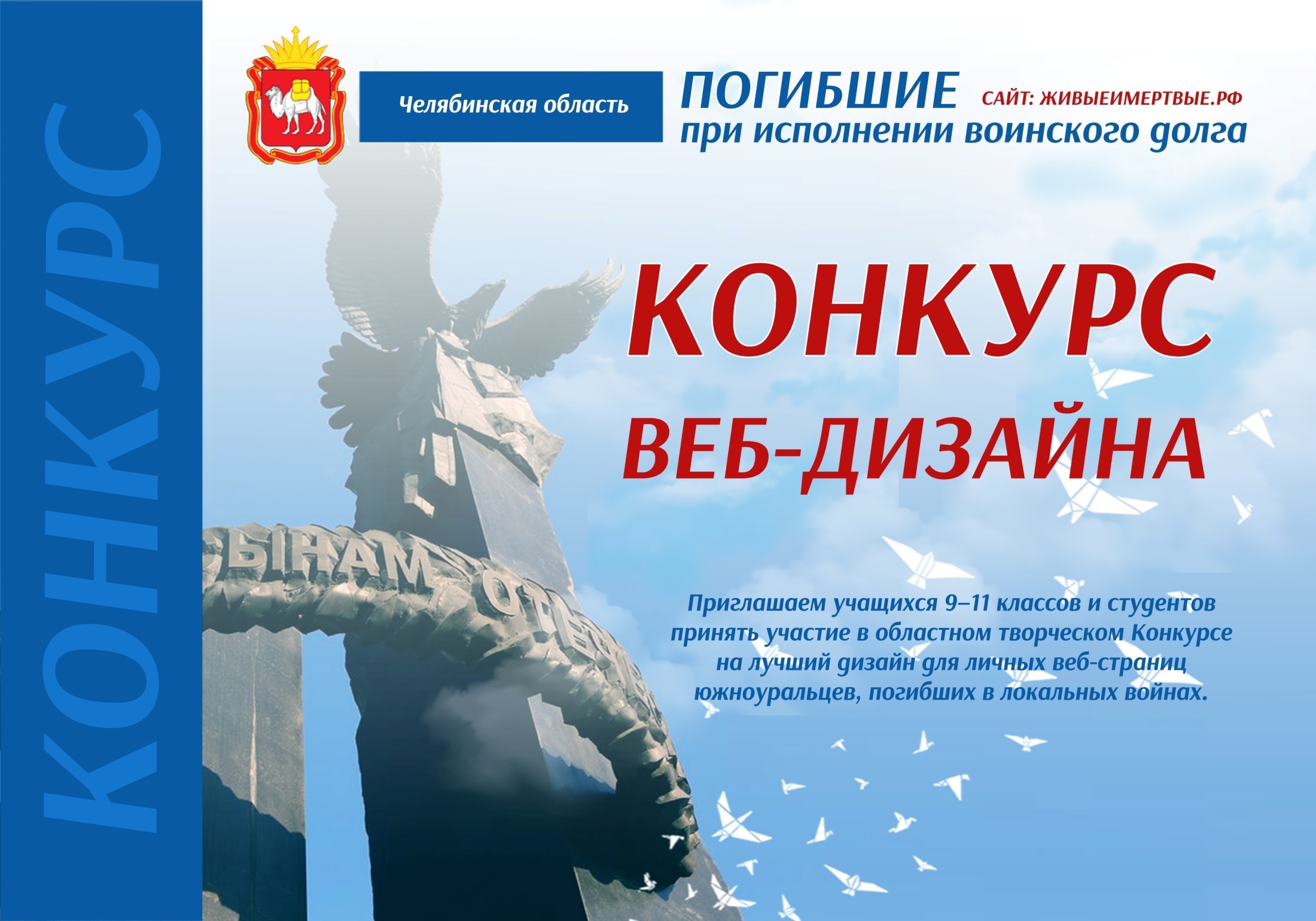 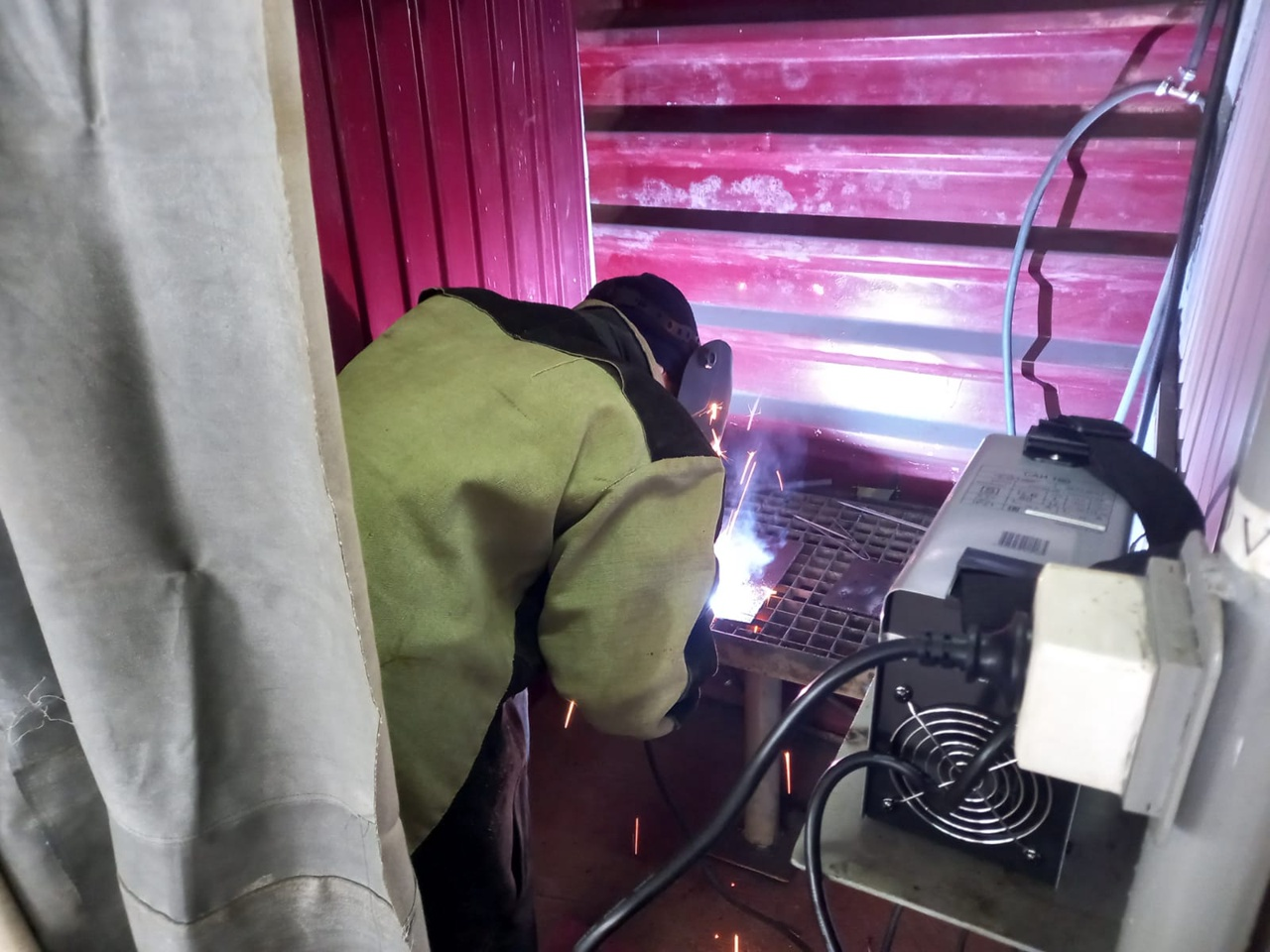 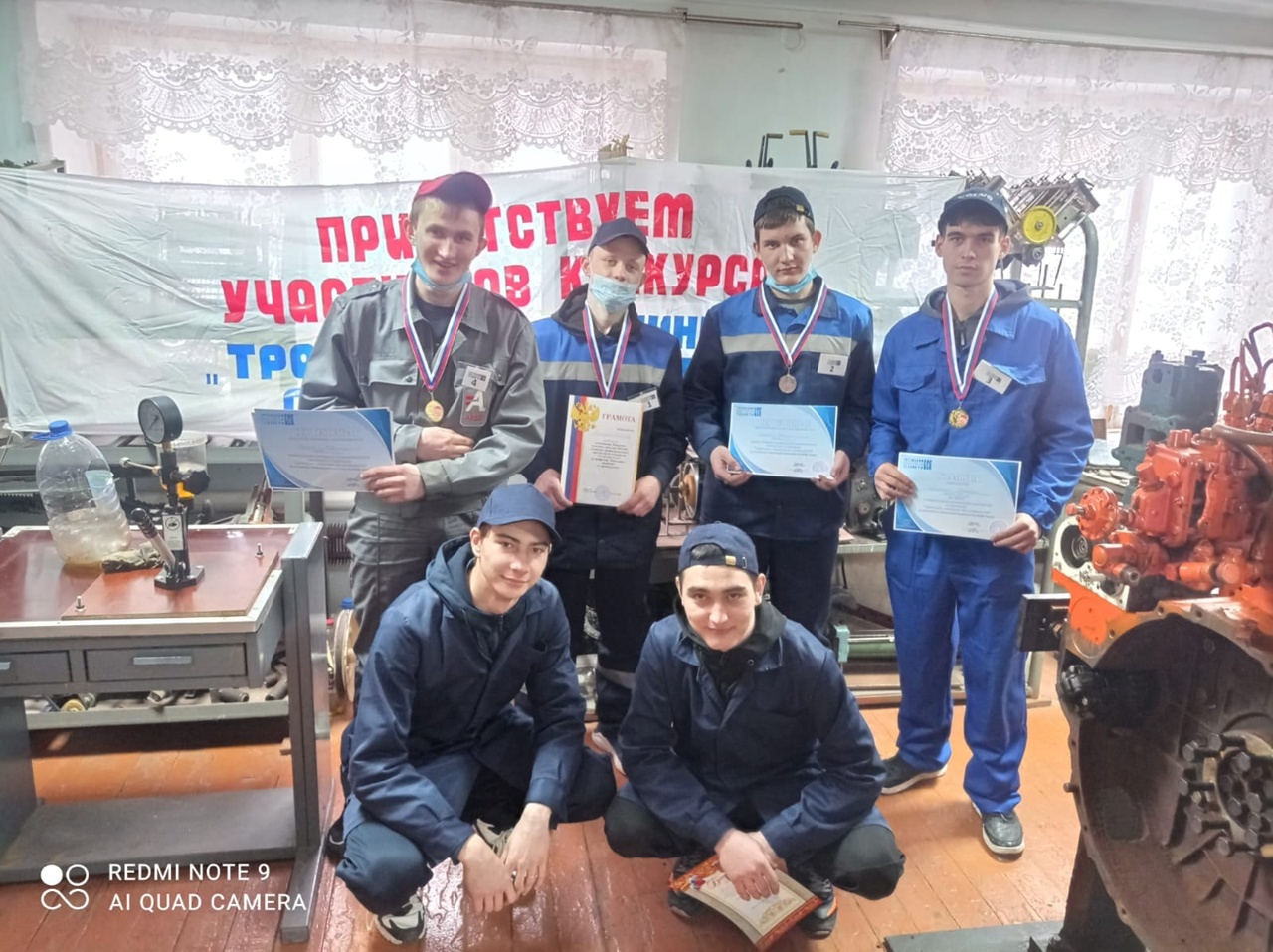 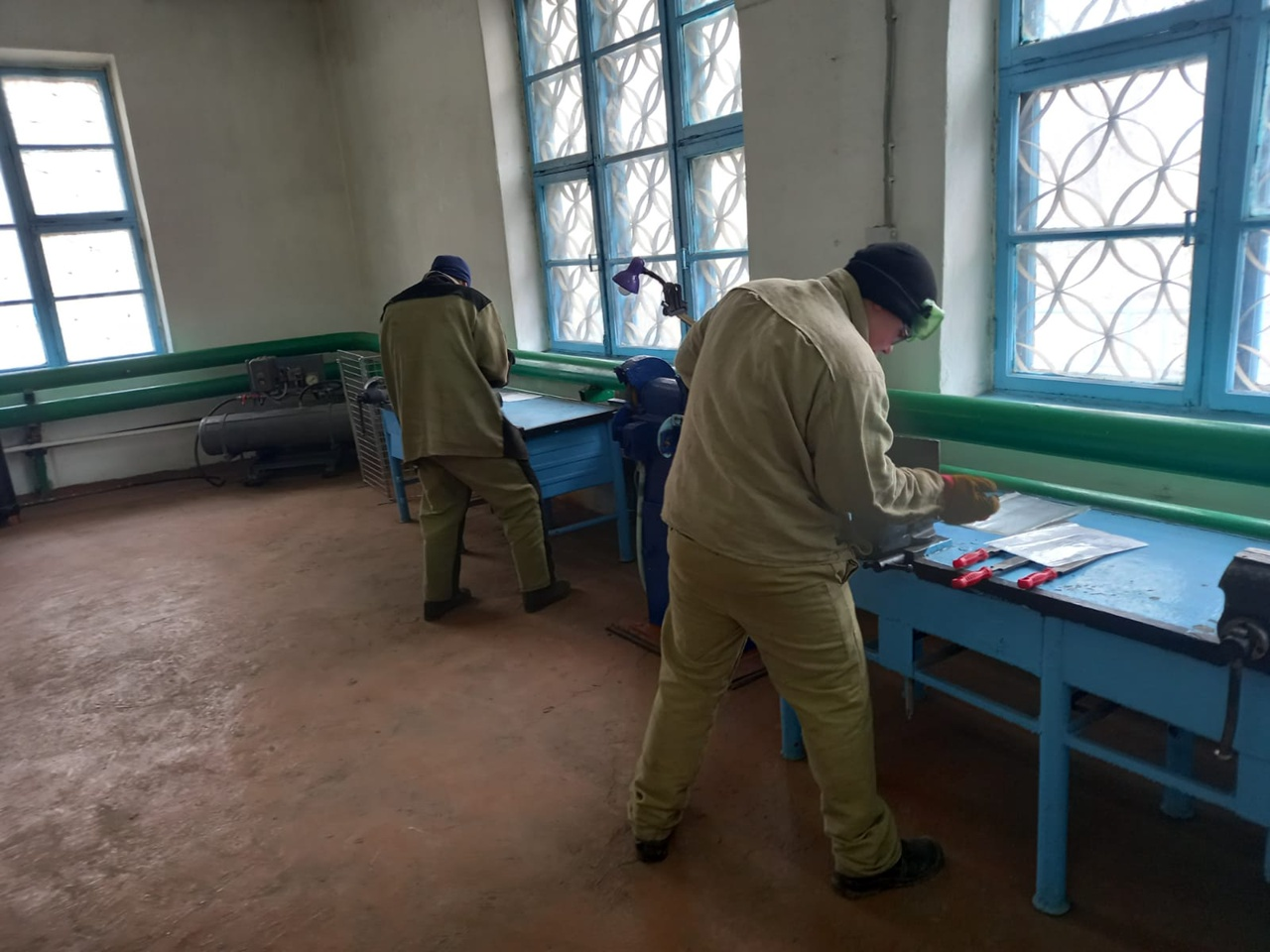 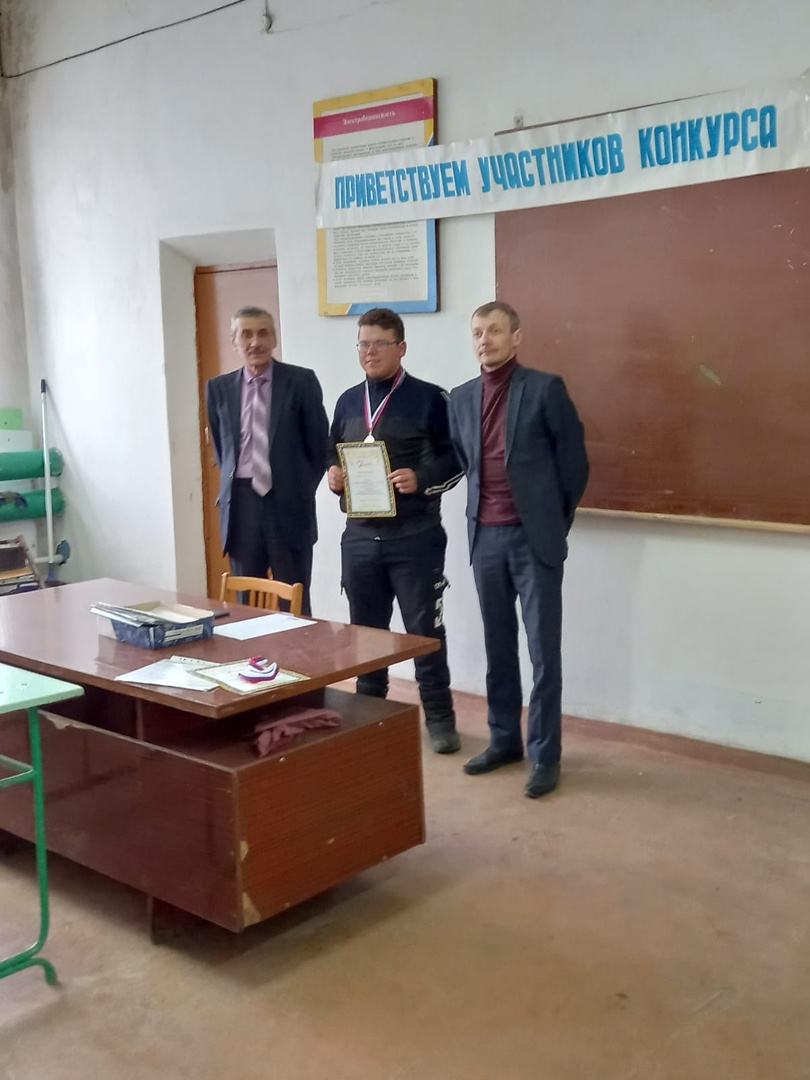 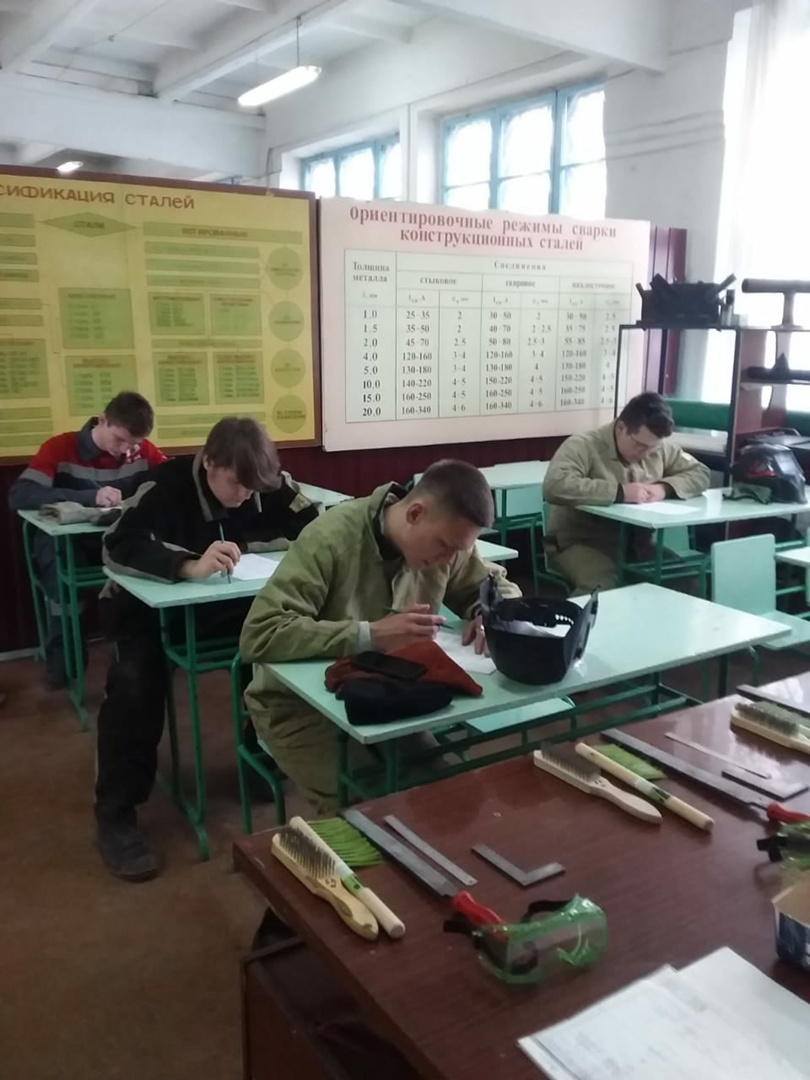 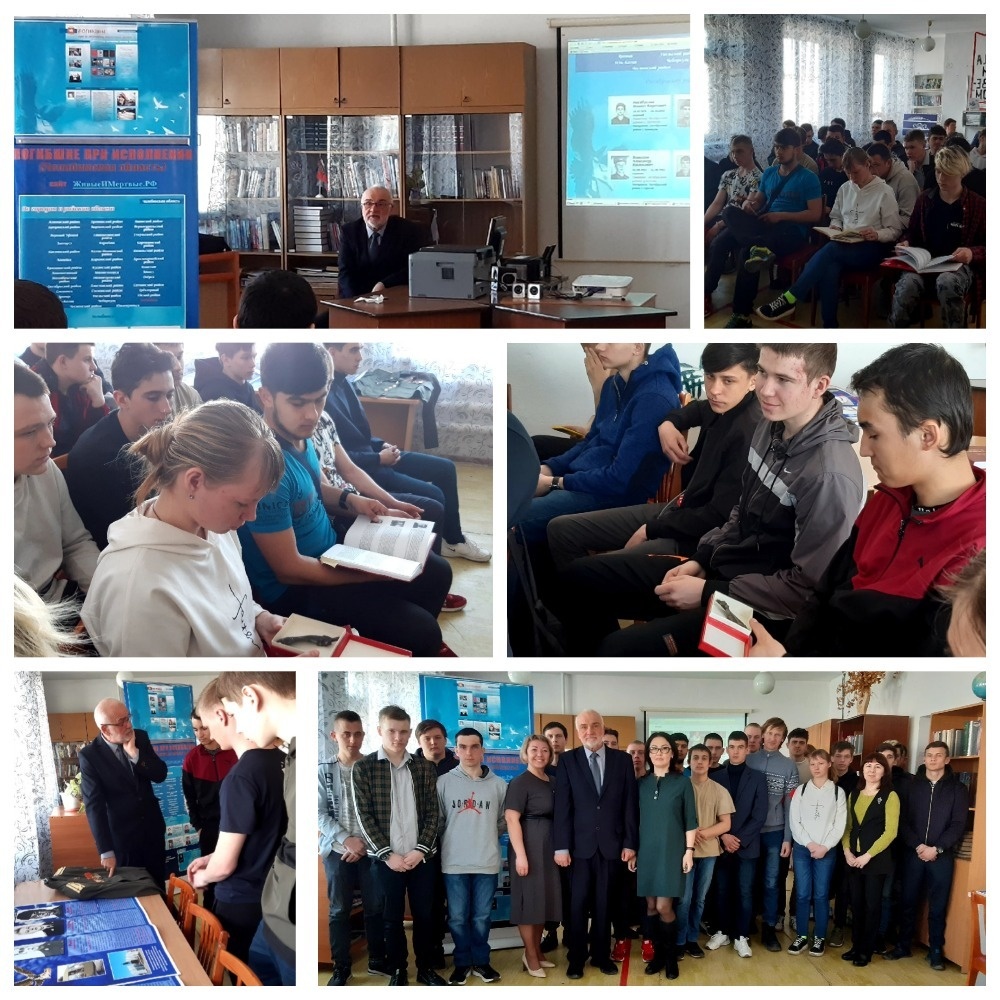 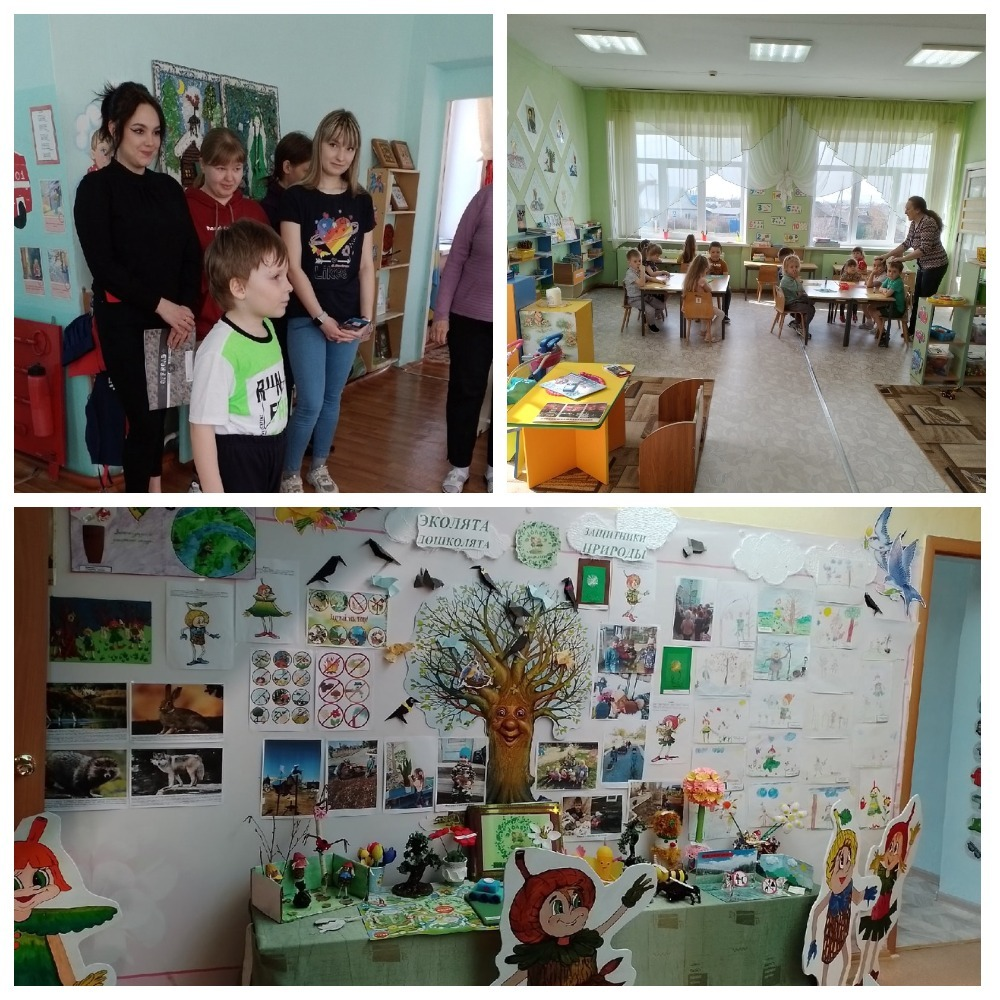 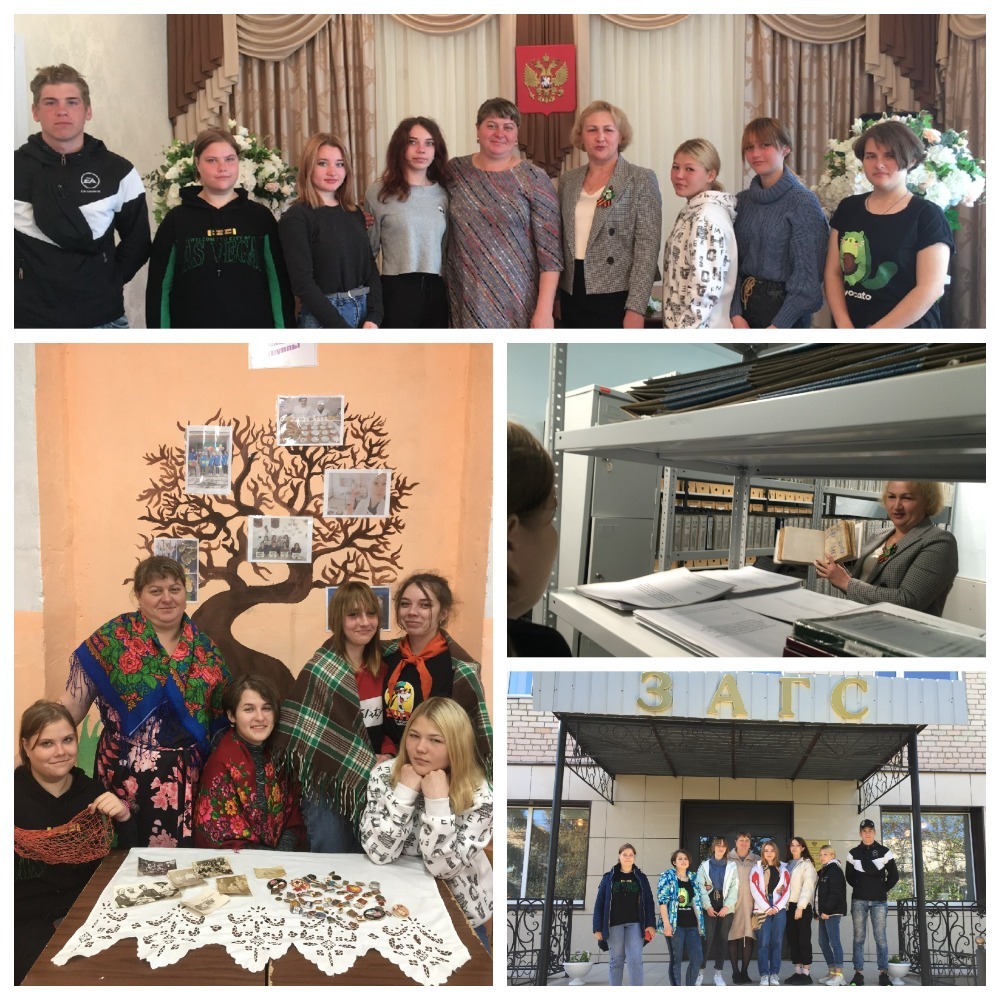 Министерство образования и науки Челябинской области
ГБПОУ «Троицкий технологический техникум»
(филиал в с. Октябрьское)
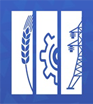 Отчёт
о работе цикловой методической комиссии
преподавателей профессиональных дисциплин и мастеров производственного обучения
за 2021-2022 уч. год
Подготовила:
А.Б. Хасен, председатель МО